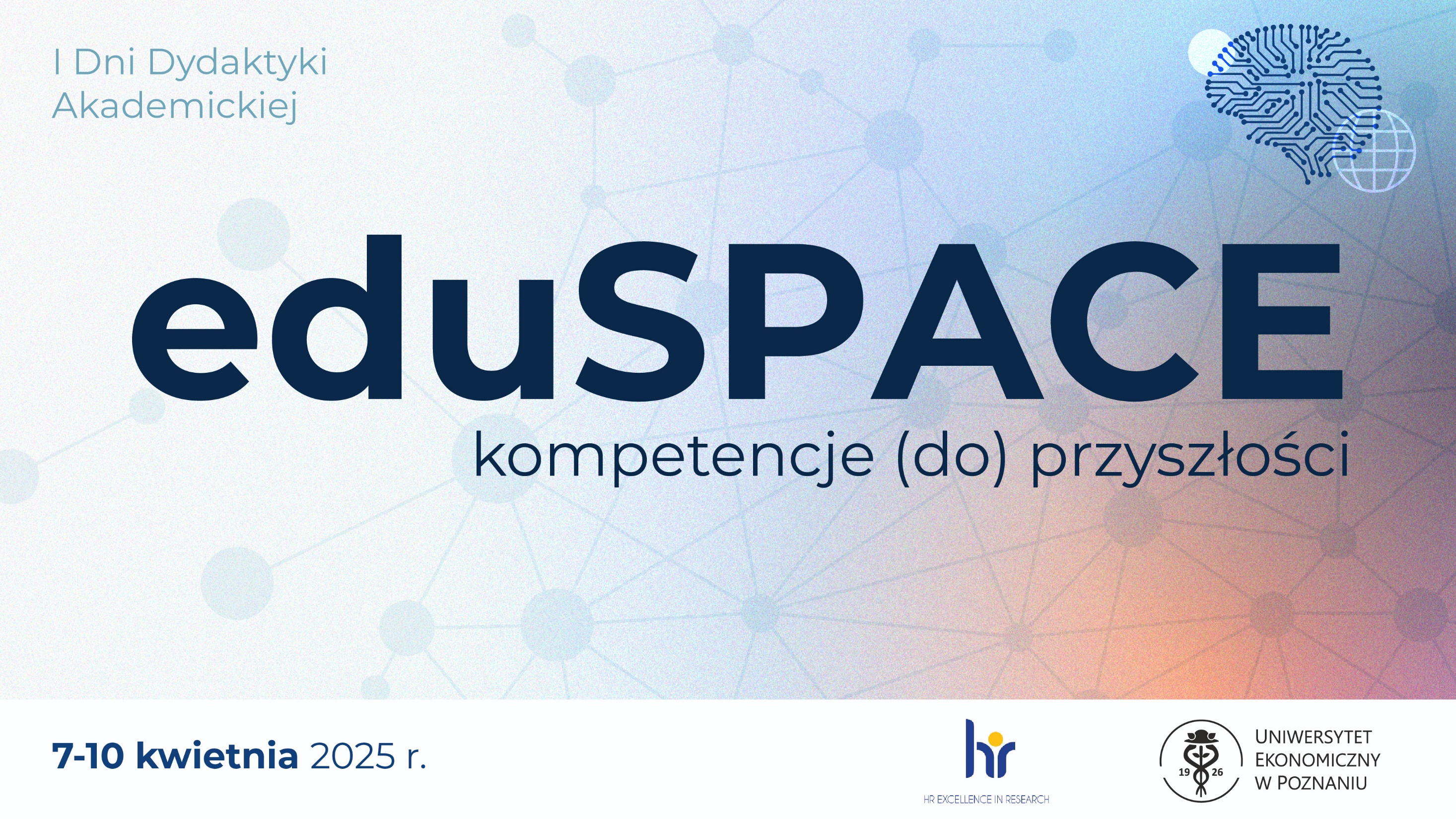 Wyniki ankiety semestralnej 
Autor: Jakub Staniszewski
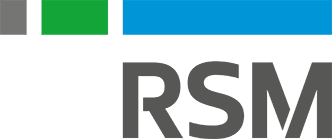 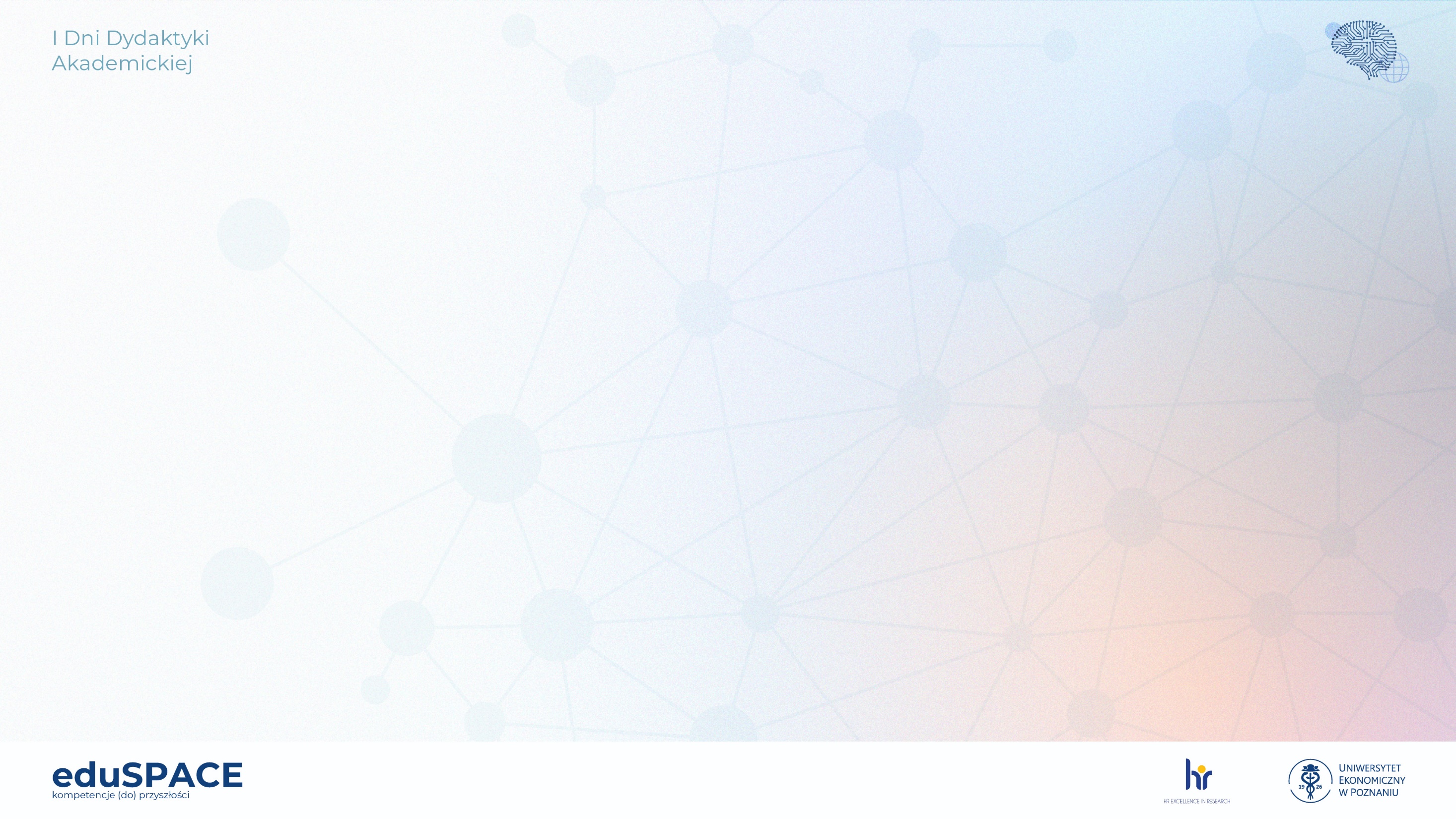 Plan wystąpienia
Informacja o systemie ankiet studenckich
Zwrotność ankiet
Ogólna ocena zajęć
Ocena zajęć wg obszaru oceny, typów zajęć, języka wykładowego, kierunków, cyklów kształcenia, przedmiotów
Komentarze do ankiet
Wnioski
2/32
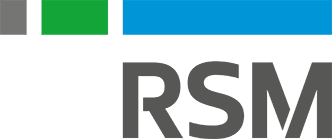 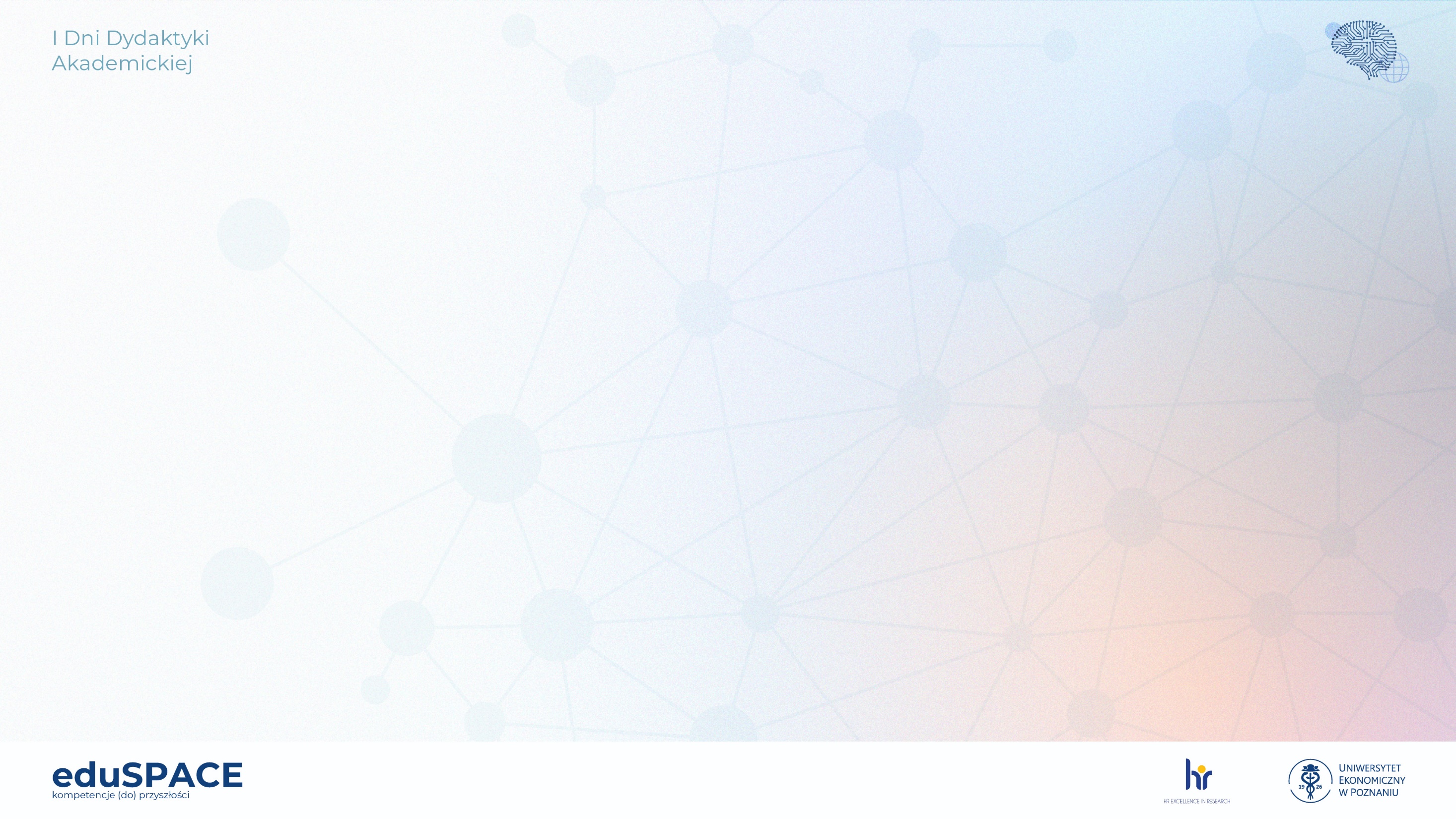 Wewnętrzny system badania ankietowego studentów w zakresie oceny zajęć
Celem systemu jest dostarczenie danych będących podstawą do podejmowania działań w zakresie doskonalenia procesu kształcenia, poprzez:
samoocenę i doskonalenie procesu kształcenia przez prowadzących, 
ocenę prowadzących przez jednostki prowadzące zajęcia dydaktyczne,
ocenę jednostek prowadzących zajęcia dydaktyczne przez władze Uczelni i Radę Programową.
3/32
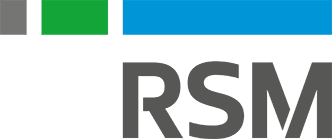 [Speaker Notes: Załącznik nr 2 do Uchwały nr 33 Senatu Uniwersytetu Ekonomicznego w Poznaniu z dnia 26 maja 2023 roku 

1) dostarczenie danych będących podstawą do dokonania samooceny i podejmowania działań w zakresie doskonalenia procesu kształcenia przez wszystkie osoby prowadzące w UEP zajęcia dydaktyczne, 
2) dostarczenie danych będących podstawą do oceny osób prowadzących w UEP zajęcia dydaktyczne i podejmowania działań w zakresie doskonalenia procesu kształcenia przez jednostki organizacyjne odpowiedzialne za prowadzenie zajęć dydaktycznych,
3) dostarczenie danych będących podstawą do oceny jednostek organizacyjnych odpowiedzialnych w UEP za prowadzenie zajęć dydaktycznych oraz do podejmowania działań w zakresie doskonalenia procesu kształcenia przez władze Uczelni i Radę Programową.]
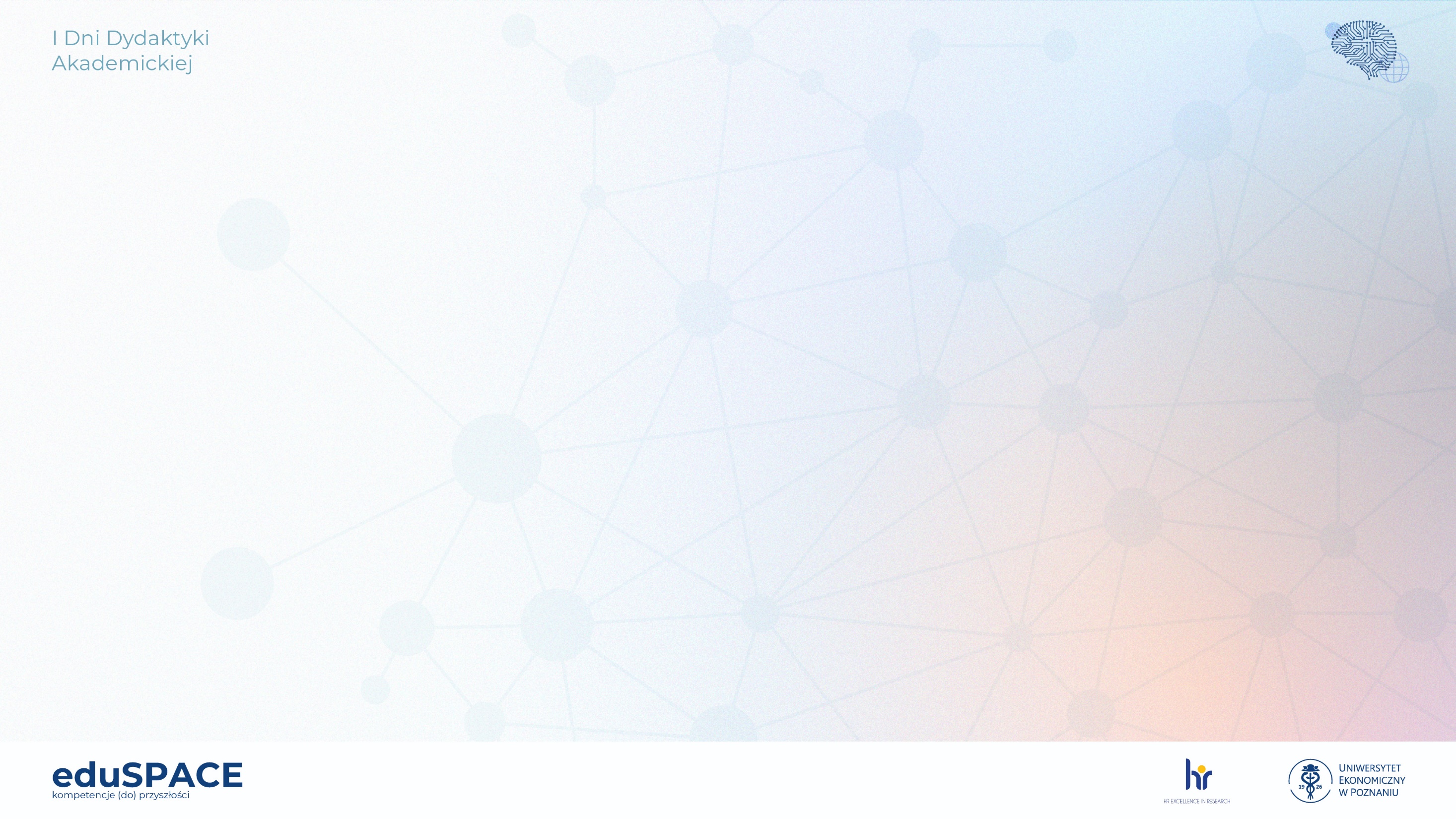 Wewnętrzny system badania ankietowego studentów w zakresie oceny zajęć
Założenia:
systematyczna i trwała ocena zajęć dydaktycznych,
oceniana każda forma zajęć dydaktycznych realizowana w danym semestrze,
formularz udostępniony studentom w systemie internetowym UEP,
ankieta studencka w pełni anonimowa,
ocena dotyczy jakości zajęć przypisanych do określonego prowadzącego (przedmiot, grupa), 
oprócz oceny punktowej możliwość dodawania bezpośrednich komentarzy.
4/32
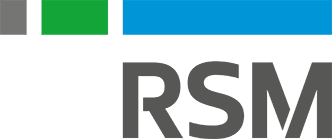 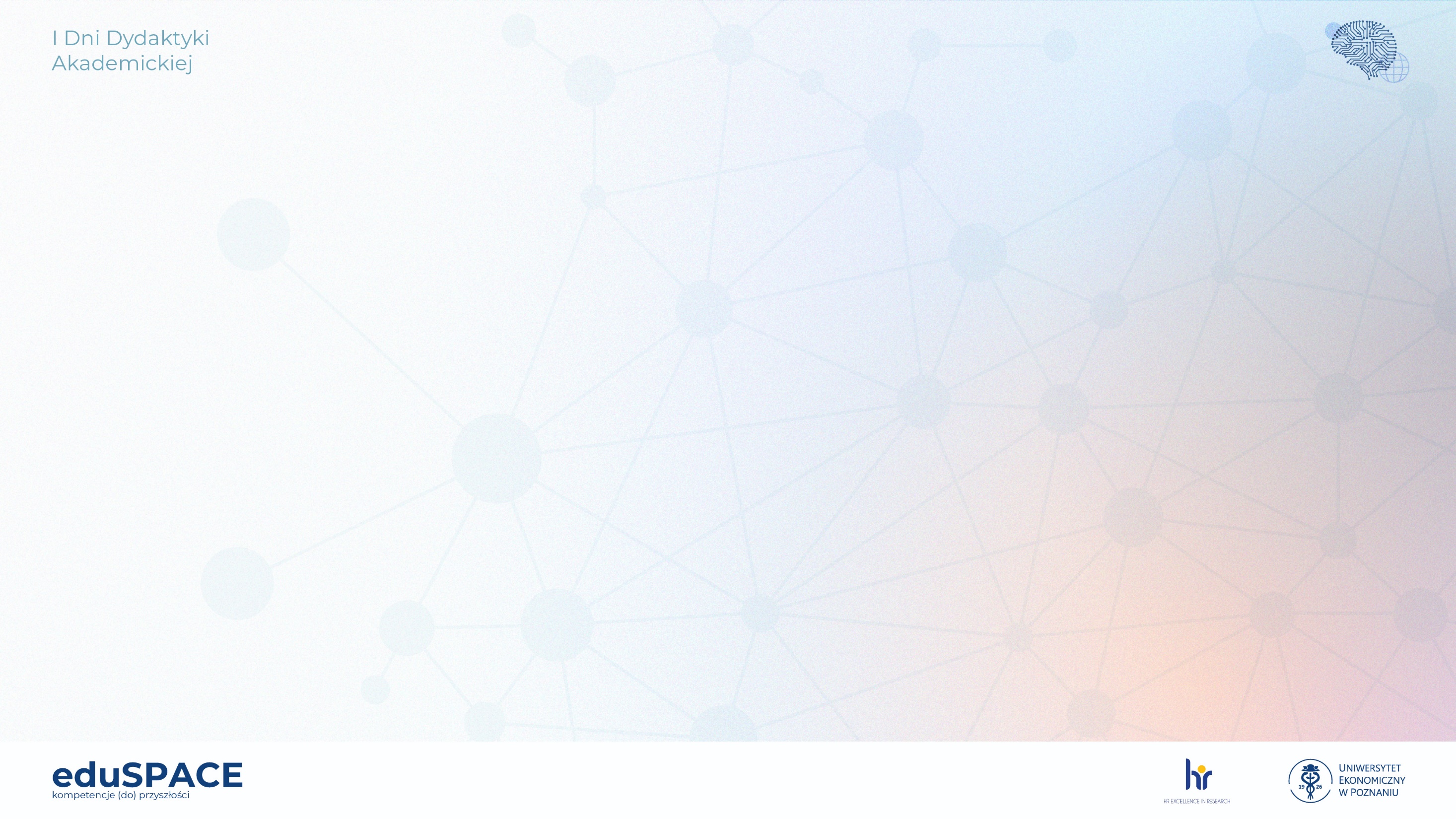 Kryteria oceny w badaniu ankietowym studentów w zakresie oceny zajęć
Kryteria (skala ocen 1-5):
Organizacja zajęć
	czy wykładowca był punktualny, nie skracał zajęć, zajęcia odbywały się regularnie? 
Sposób prowadzenia zajęć
	czy zajęcia były prowadzone w sposób komunikatywny, ciekawy, zrozumiały?
Zachowanie prowadzącego
	czy wykładowca był życzliwy, kulturalny, zaangażowany, cierpliwy?
Zaliczenie przedmiotu
	czy zaliczenie przedmiotu odbywało się na jasnych i sprawiedliwych zasadach?
Ocena efektów uczenia się (studentów)
czy zajęcia wzbogaciły wiedzę studenta i/lub pozwoliły rozwinąć umiejętności praktyczne i/lub kompetencje społeczne; czy były one zgodne z sylabusem realizowanego przedmiotu?
5/32
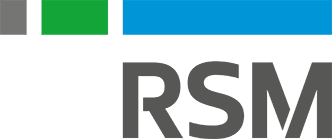 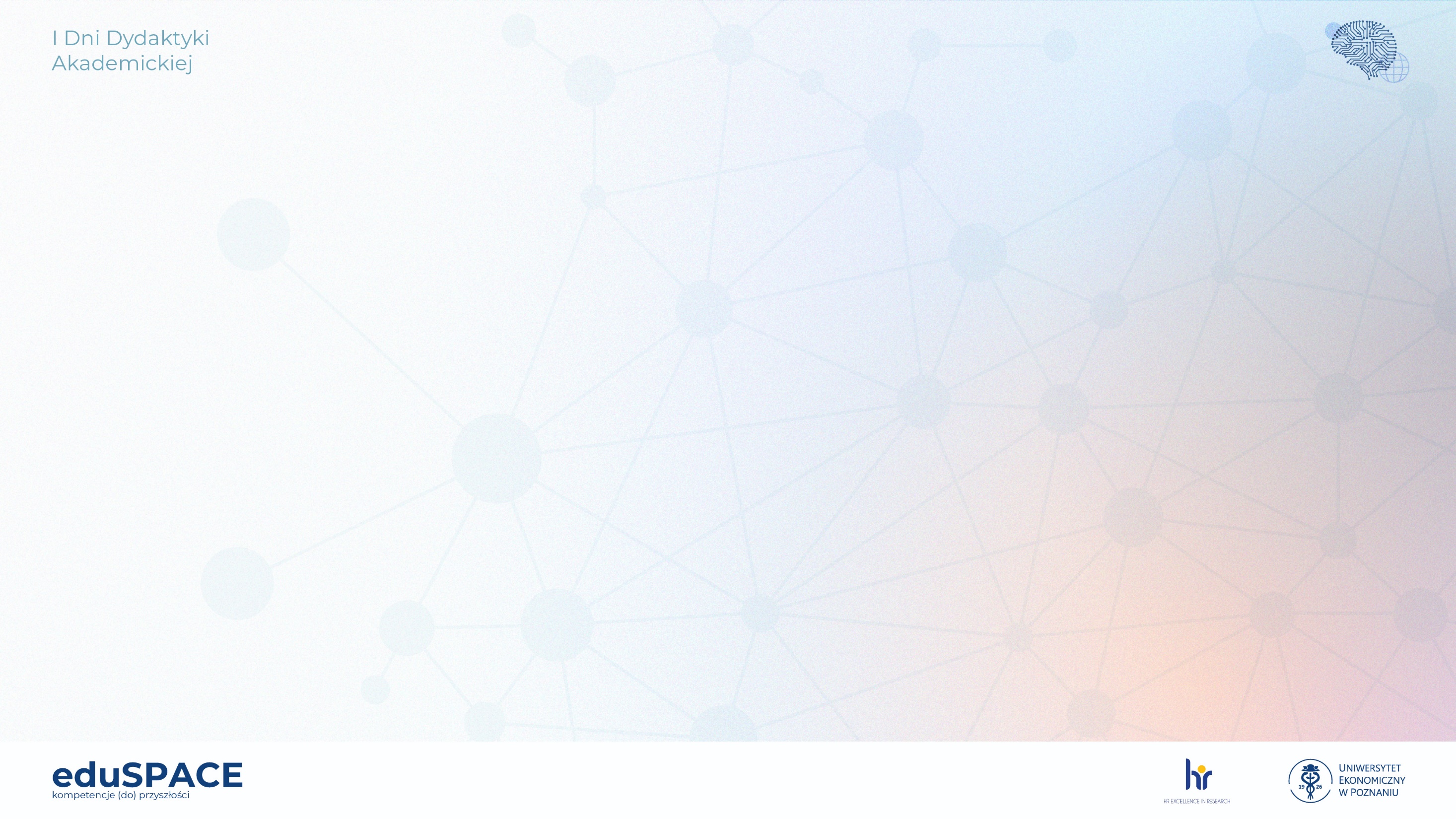 Interpretacja indywidualnych ocen w ramach poszczególnych obszarów
Ocena w zakresie 1,0 – 3,0 => doskonalenie jest konieczne

Ocena w zakresie 3,1 – 4,4 => doskonalenie jest wskazane

Ocena w zakresie 4,5 – 5,0 => brak potrzeby doskonalenia
6/32
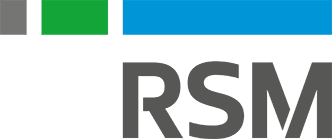 [Speaker Notes: Zgodnie z Załącznikiem nr 2 do Uchwały nr 33 Senatu Uniwersytetu Ekonomicznego w Poznaniu z dnia 26 maja 2023 roku 

Raporty zbiorczych wyników oceny na poziomie instytutów i całej Uczelni uwzględniają tylko te zajęcia, które oceniło co najmniej 25% uprawnionych do tego studentów.]
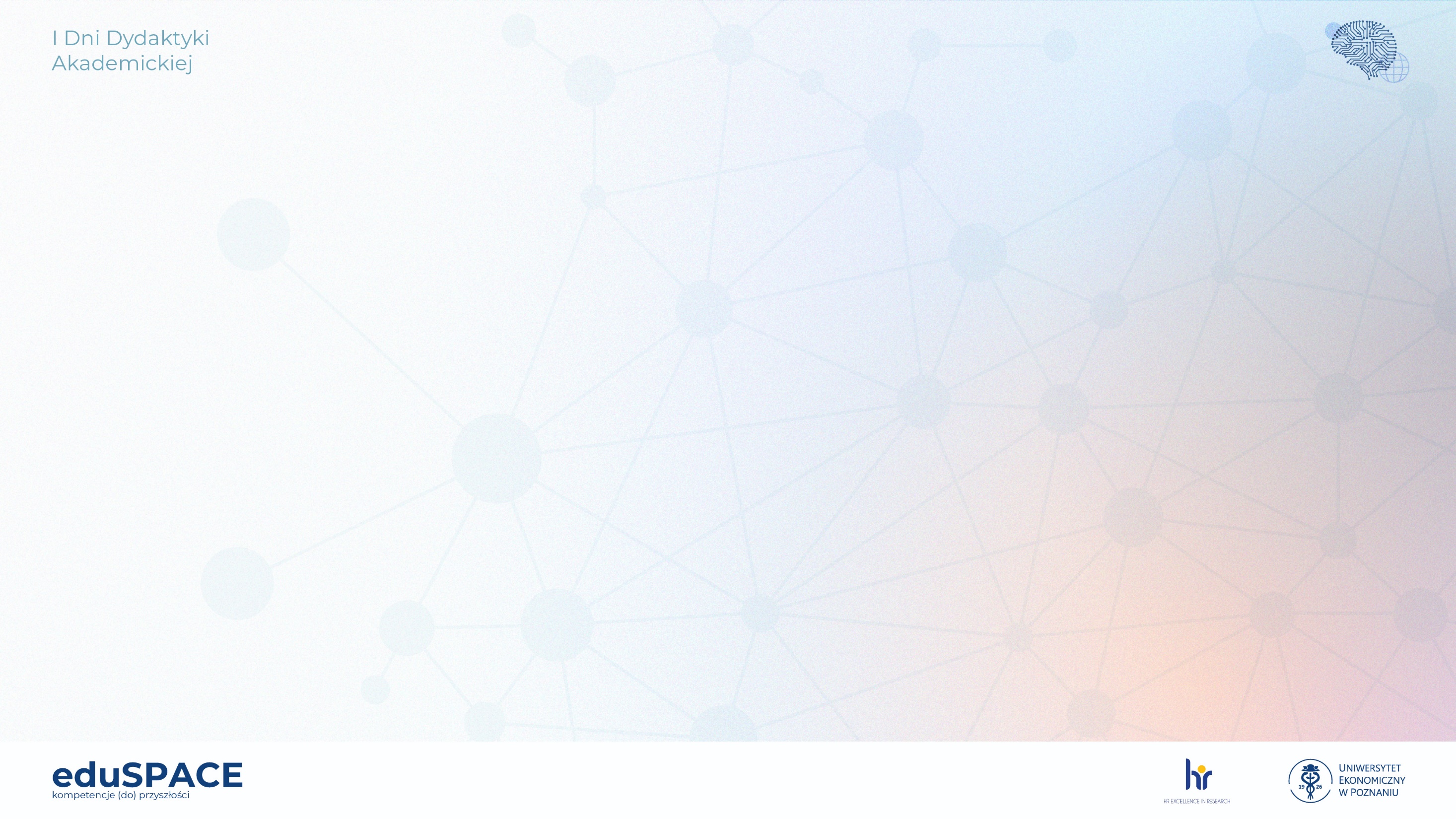 Zwrotność ankiet
SZ
SL
7/32
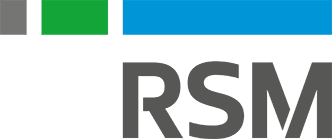 [Speaker Notes: Wskaźnik zwrotności odnosi się do liczby wypełnionych ankiet w relacji do wszystkich możliwych do wypełnienia ankiet.

W ostatnim semestrze, dzięki wzmożonej akcji promocyjnej udało się zahamować niekorzystny trend spadkowy, ale wynik wciąż jest niezadowalający.]
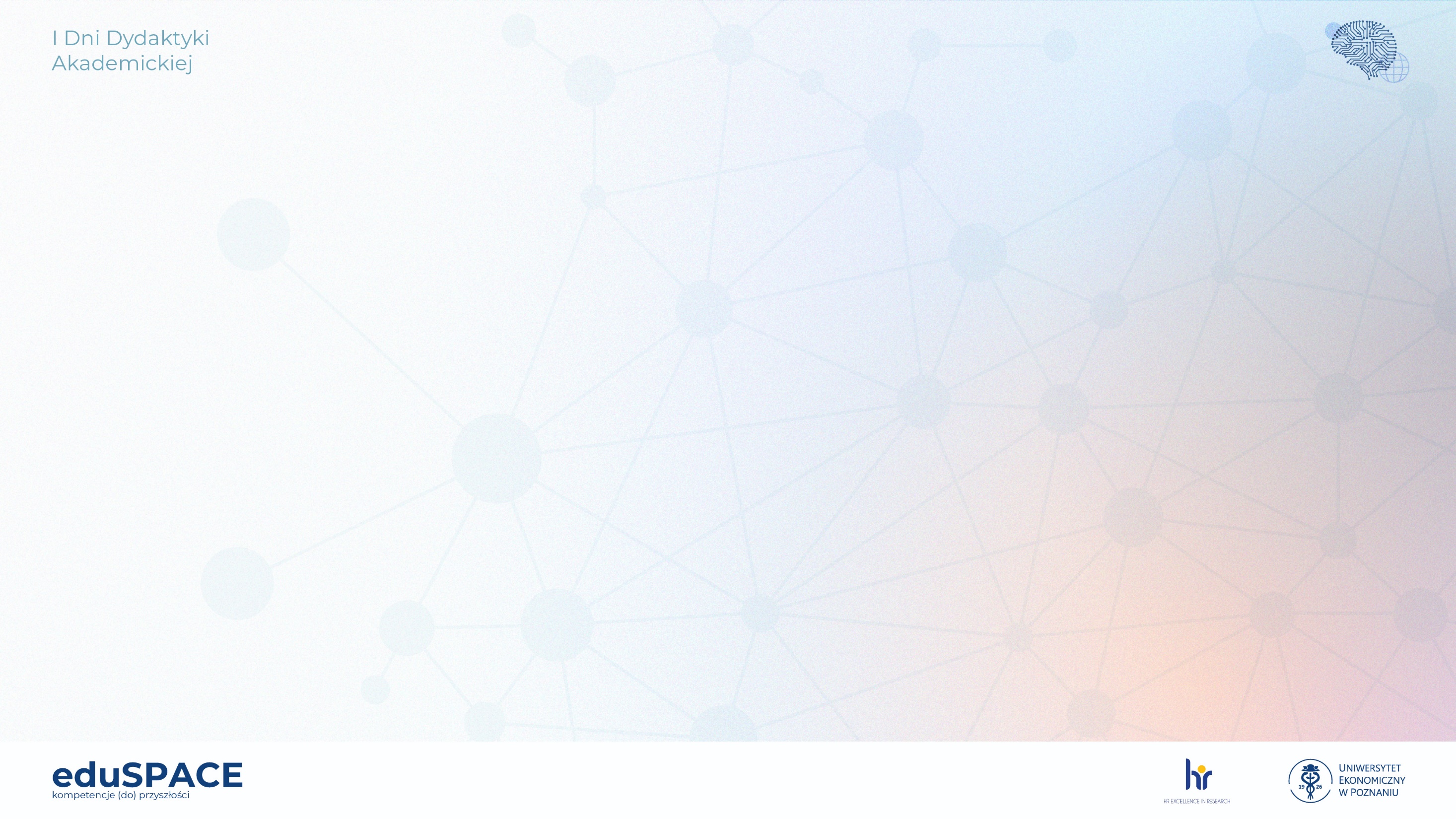 Odsetek studentów, którzy wypełnili przynajmniej jedną ankietę
SZ
SL
8/32
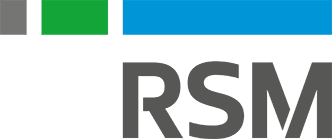 [Speaker Notes: Ze względu na anonimizację danych ankietowych nie można wskazać liczby wypełnionych kwestionariuszy przez aktywnego studenta.

Wskaźnik ten pokazuje jaki odsetek studentów wykazał jakiekolwiek zainteresowanie ankietami. Jego wysoka wartość w relacji do zwrotności sugeruje, że być może problemem jest duża liczba ankiet do wypełnienia, która przypada na jednego studenta (10-15 ankiet w semestrze).]
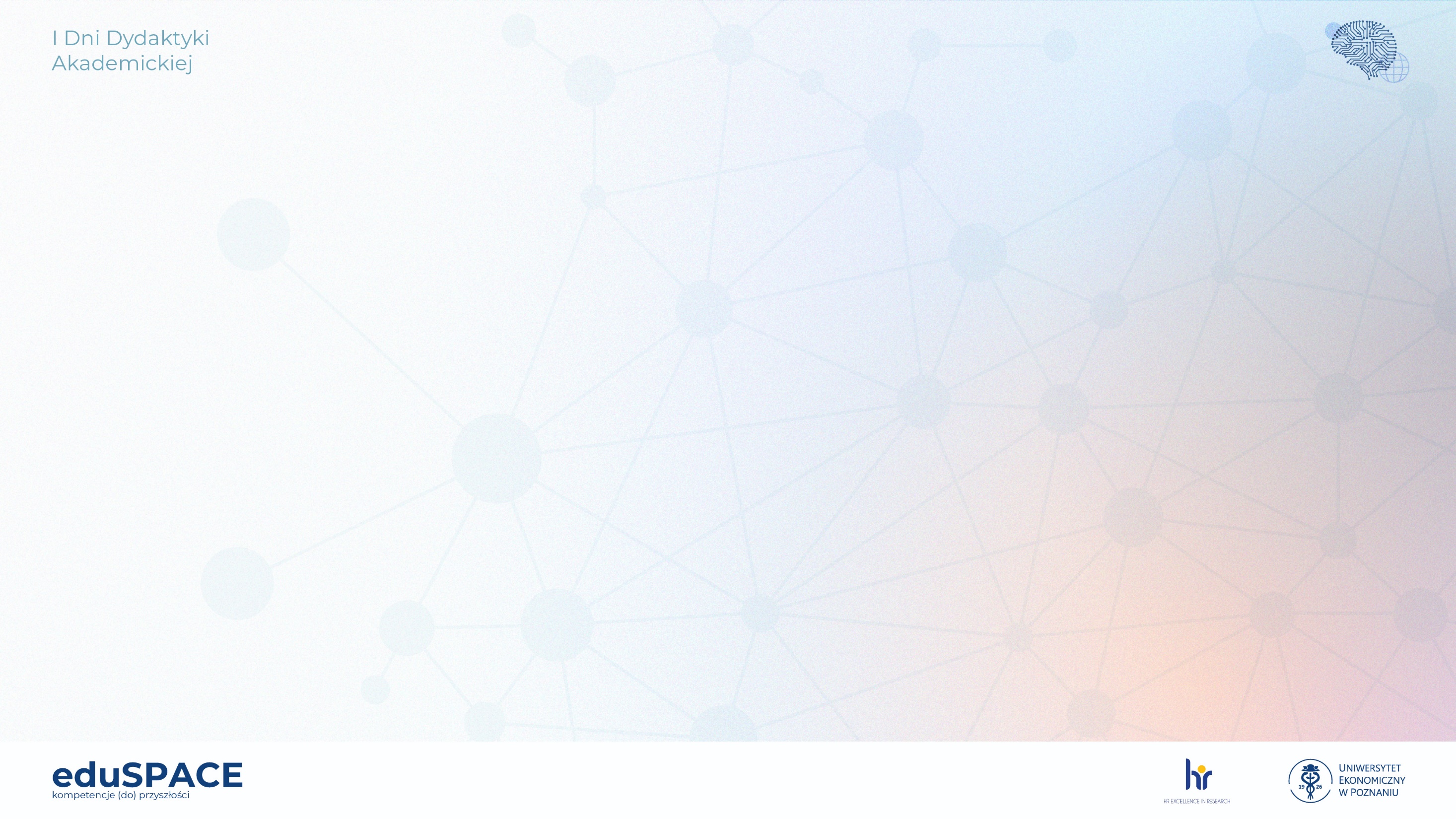 Zwrotność ankiet wg kierunków w roku akademickim 23/24 i obecnym
Studia w zakresie: EK - ekonomii
RiFP - rachunkowości i finansów przedsiębiorstw
Z – zarządzania
IiAE - informatyki i analiz ekonomicznych
JAK - jakości
FiRF - finansów i rynków finansowych
GM - gospodarki międzynarodowej
Semestr:
SZ - zimowy
SL - letni
9/32
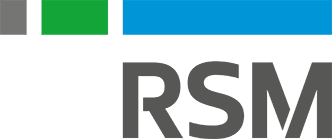 [Speaker Notes: Dla studentów Erasmus zwrotność wynosiła 7%

Szczególnie dużo poprawę w relacji do semestru zimowego roku poprzedniego zanotowały studia w zakresie Zarządzania, choć trzeba uwzględnić także fakt, że w tamtym semestrze cechowały się one najniższą zwrotnością.

Rozpiętość wyników wynosiła w ostatnim semestrze 12 p.p. i w relacji do semestru zimowego roku ubiegłego utrzymywała się na podobnym poziomie (11 p.p.)]
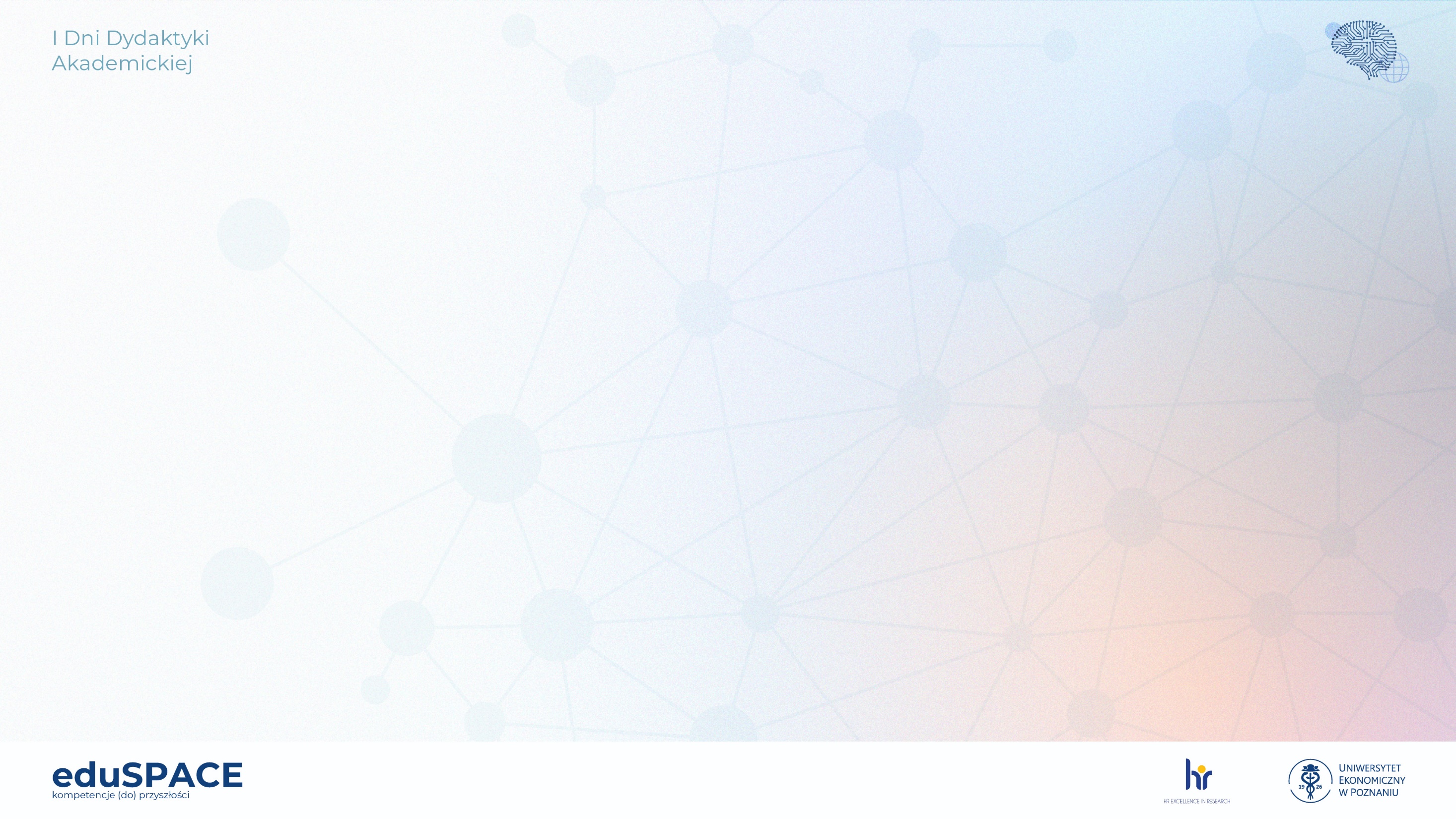 Zwrotność wg trybu i stopnia studiów w roku akademickim 23/24
Studia w zakresie: EK - ekonomii
RiFP - rachunkowości i finansów przedsiębiorstw
Z – zarządzania
IiAE - informatyki i analiz ekonomicznych
JAK - jakości
FiRF - finansów i rynków finansowych
GM - gospodarki międzynarodowej
Tryb studiów: 
S – stacjonarne
N – niestacjonarne
10/32
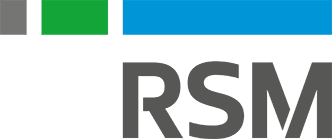 [Speaker Notes: Ankiety wypełniają najliczniej studenci studiów I stopnia oraz studenci studiów stacjonarnych, choć wydaje się, że najważniejszym czynnikiem pozostaje semestr zajęć.

Niższa zwrotność na studiach drugiego stopnia wynikać może również z dużej liczby studentów, którzy podejmują studia „wirtualnie”.]
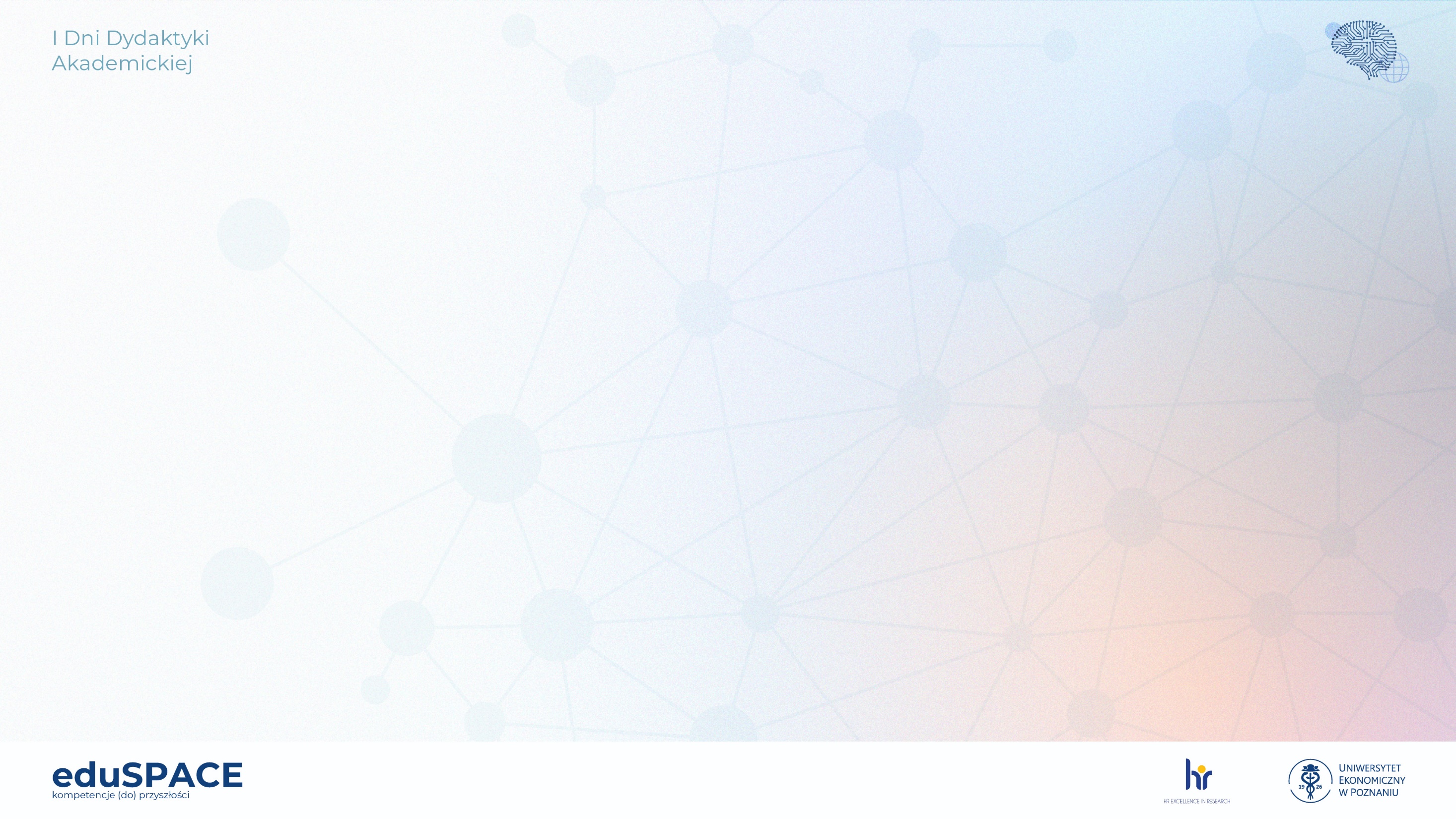 Zwrotność wg trybu i stopnia studiów w semestrze zimowym 24/25
Studia w zakresie: EK - ekonomii
RiFP - rachunkowości i finansów przedsiębiorstw
Z – zarządzania
IiAE - informatyki i analiz ekonomicznych
JAK - jakości
FiRF - finansów i rynków finansowych
GM - gospodarki międzynarodowej
Tryb studiów: 
S – stacjonarne
N – niestacjonarne
11/32
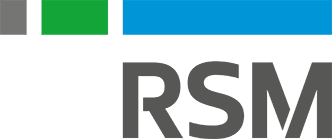 [Speaker Notes: Ankiety wypełniają najliczniej studenci studiów I stopnia oraz studenci studiów stacjonarnych, choć wydaje się, że najważniejszym czynnikiem pozostaje semestr zajęć.

Należy docenić postępy jakich dokonały studia w zakresie Jakości, które poprawiły zwrotność w ramach obu stopni i trybów studiów.]
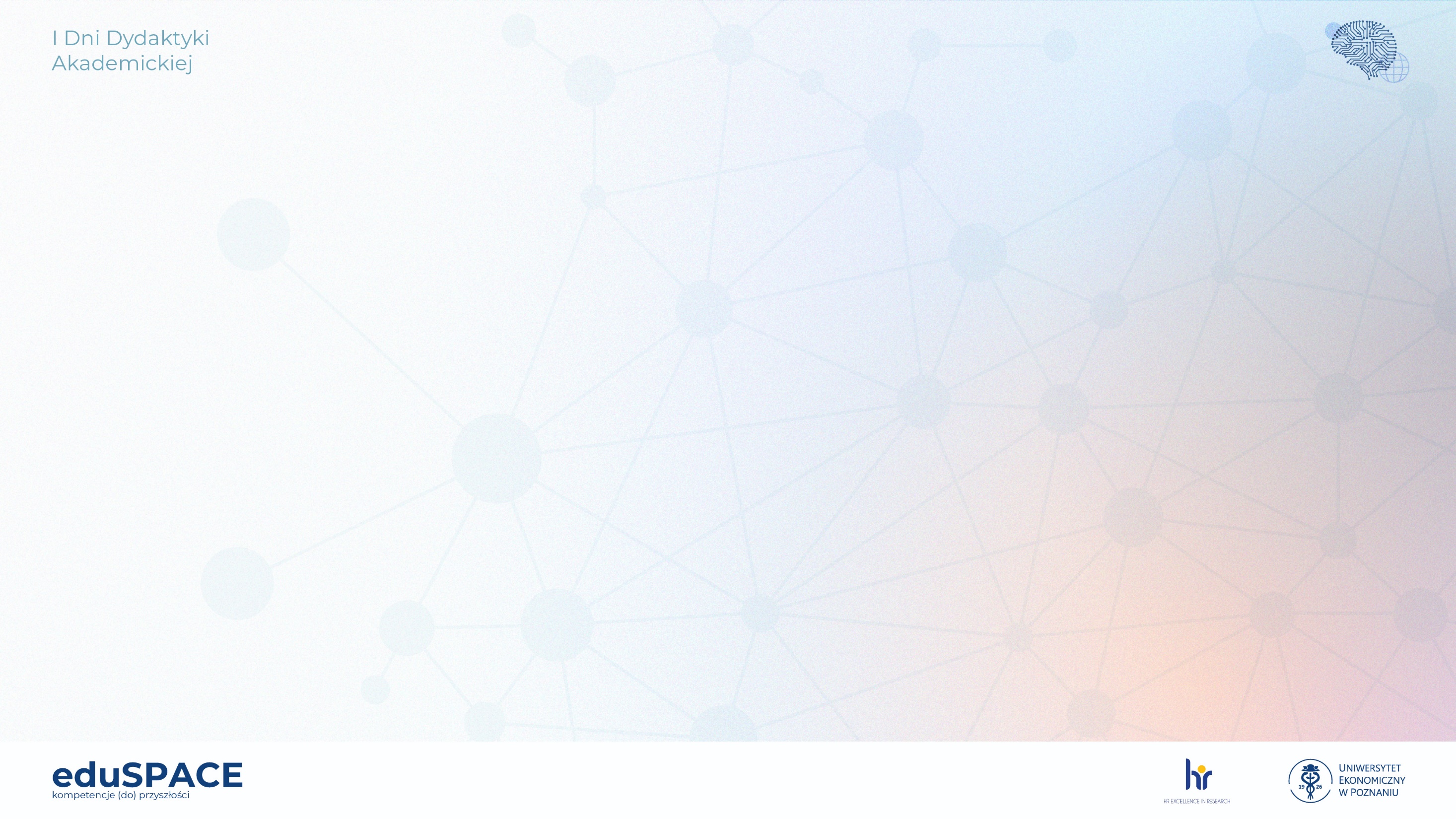 Ogólna ocena zajęć realizowanych w UEP w kolejnych semestrach
SL
SZ
12/32
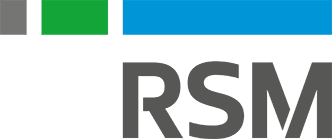 [Speaker Notes: Ogólnie jakość zajęć jest oceniana wysoko. 

Typowo studia niestacjonarne są oceniane lepiej niż stacjonarne, a zajęcia w semestrze letnim lepiej niż w zimowym. 

W ostatnich semestrach różnica pomiędzy ocenami studiów niestacjonarnych i stacjonarnych wyraźnie się zmniejszyła, choć przy spadku oceny studiów niestacjonarcnych.

Oceny wykazują delikatną tendencję wzrostową.]
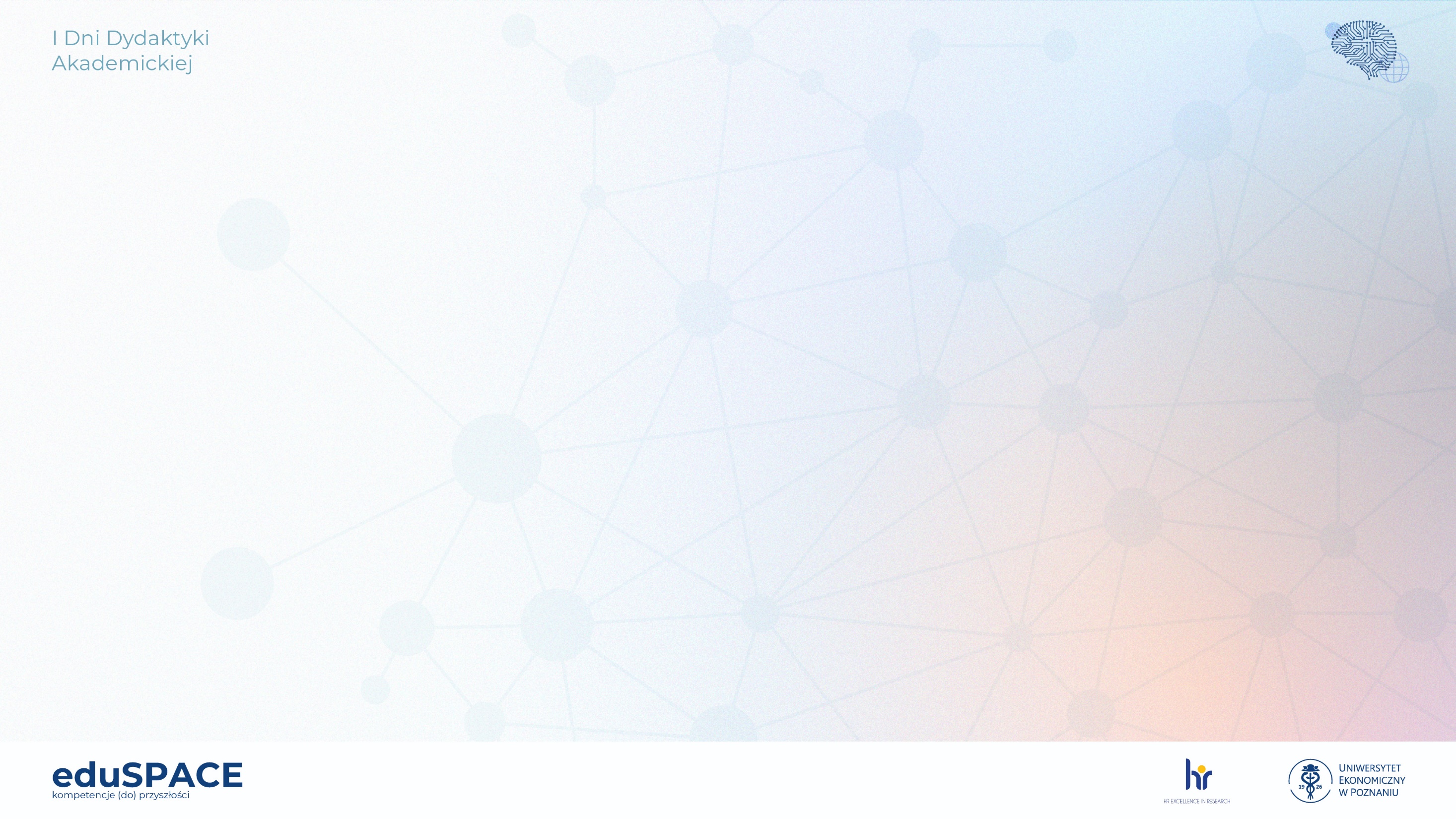 Ocena zajęć realizowanych w UEP w roku akademickim 2023/24 wg obszaru oceny
13/32
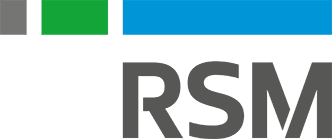 [Speaker Notes: Obszarami „problemowymi” są sposób prowadzenia zajęć oraz ocena efektów uczenia się.

Można zastanawiać się nad przyczynami niższych ocen w tych obszarach. Sposób prowadzenia zajęć może być gorzej oceniony np. kiedy prowadzący wymaga od studentów dodatkowej pracy poza zajęciami, co jest odbierana jako zła organizacja czasu na zajęciach.
Nie odpowiadać mogą również metody nauczania, np. zbyt mało „bodźców” na wykładach.

W kontekście efektów uczenia się podstawowe pytanie brzmi czy studenci w ogóle je znają dla każdego realizowanego przedmiotu oraz czy są kompetentni je oceniać. Ocena tego obszaru często sprowadza się do subiektywnego stwierdzenia, że przedmiot jest „niepraktyczny”. Może też chodzić o niezgodność treści zajęć z sylabusem.]
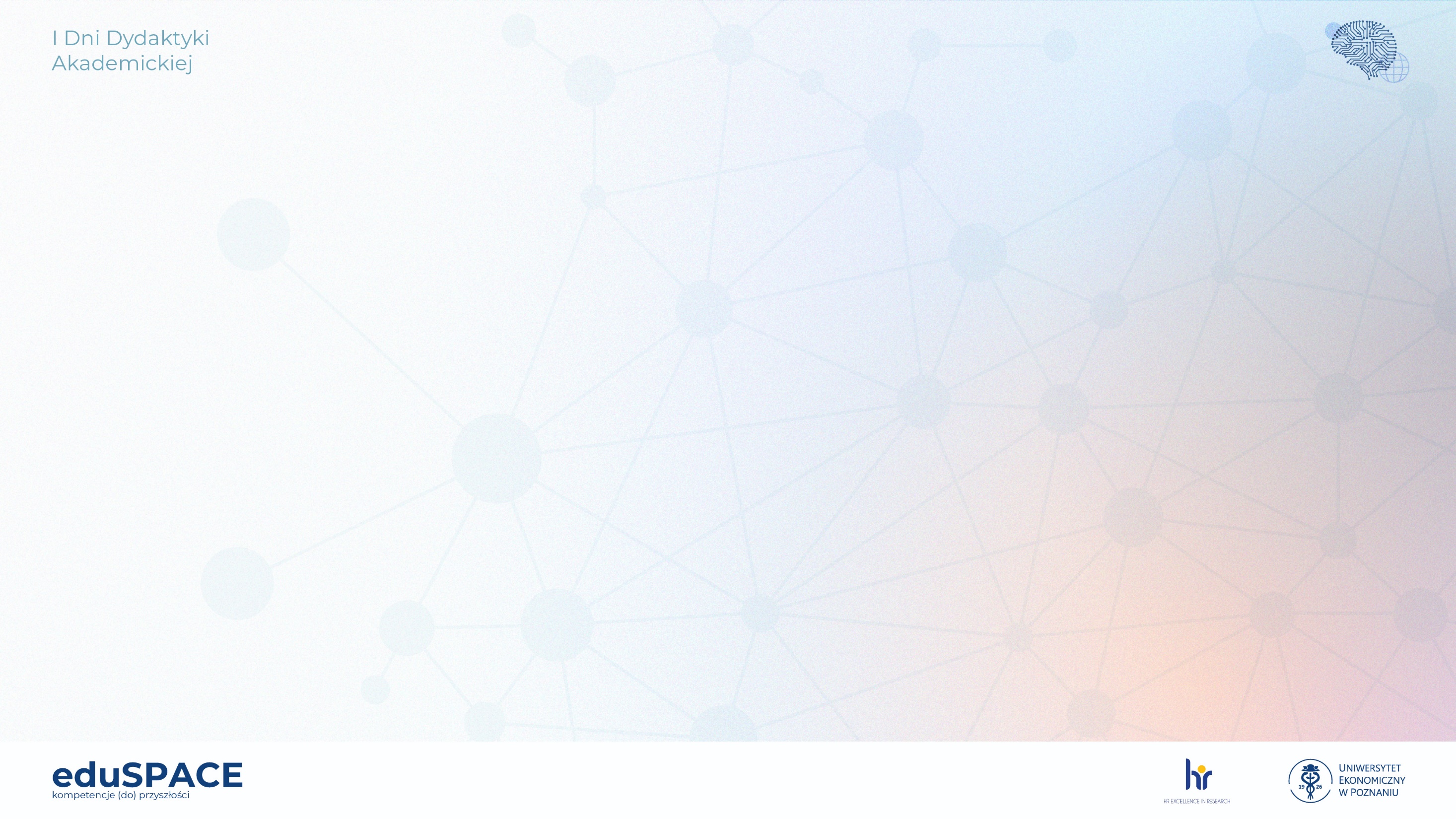 Ocena zajęć realizowanych w UEP w roku akademickim 2023/24 wg typów zajęć
14/32
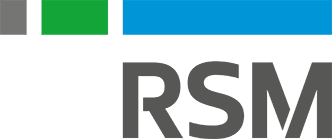 [Speaker Notes: Można wskazać konkretniej, że studenci najlepiej oceniają seminaria, choć wyniki te mogą wynikać z niższej zwrotności i obaw o anonimowość w przypadku mniejszych grup seminaryjnych. Niemniej studenci doceniają seminaria, tj. indywidualną formę pracy, co wskazuje na właściwy kierunek działań podejmowanych przez UEP, np. w formie upowszechniania tutoringu. 

Sposób prowadzenia zajęć jest najniżej (co nie znaczy, że nisko) oceniany dla wykładów i ćwiczeń. Podobnie nisko oceniane są efekty kształcenia. Warto podkreślić delikatną poprawę w tych obszarach.]
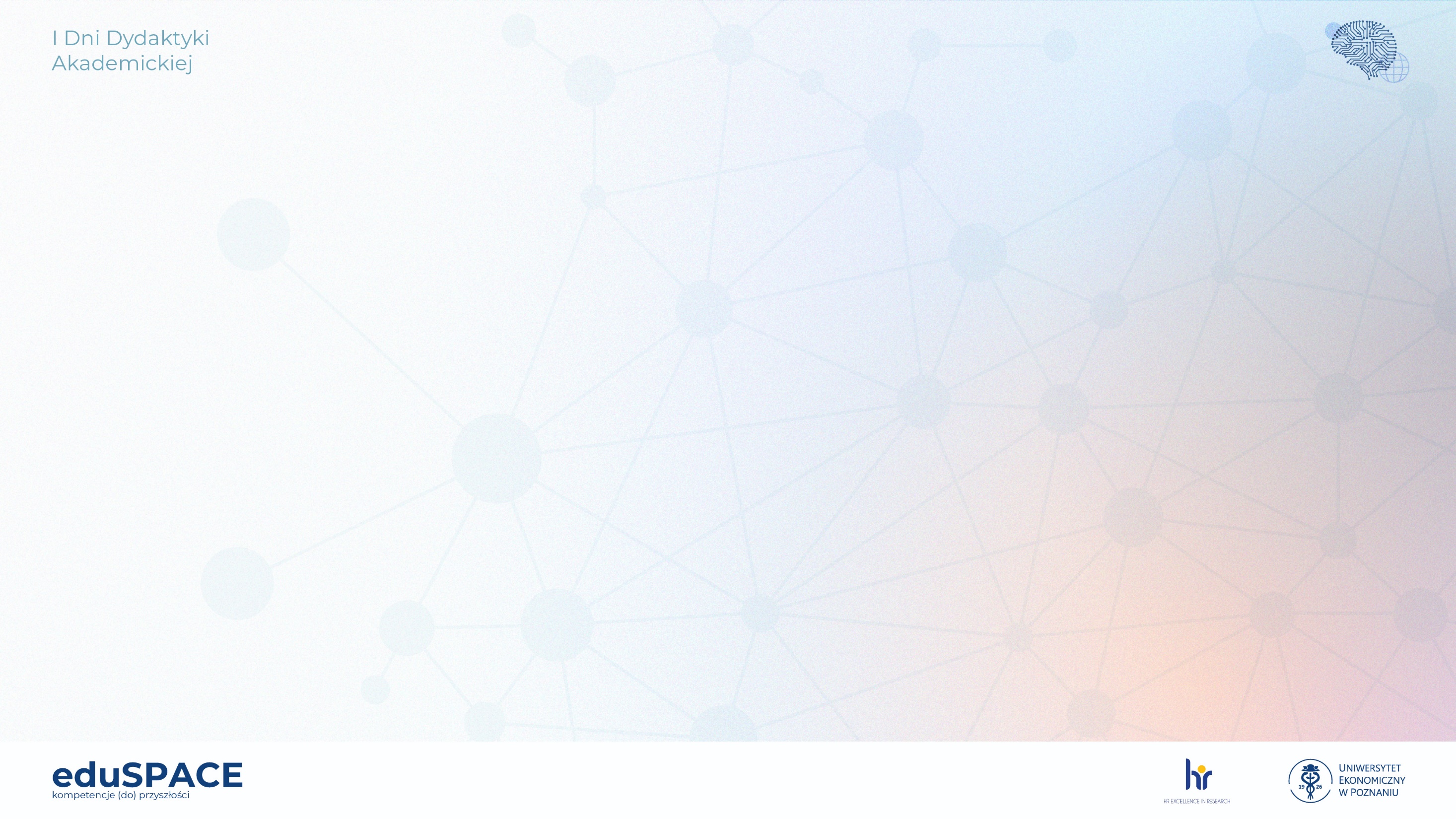 Ocena zajęć realizowanych w UEP w semestrze zimowym 2024/25 wg typów zajęć
15/32
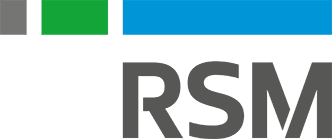 [Speaker Notes: Niestety w semestrze zimowym 2024/25 pogorszyła się ocena wykładów, do czego przyczynił się głównie spadek oceny sposobu prowadzenia zajęć. 

Pogorszyły się również wyniki oceny lektoratów, szczególnie w zakresie organizacji zajęć.]
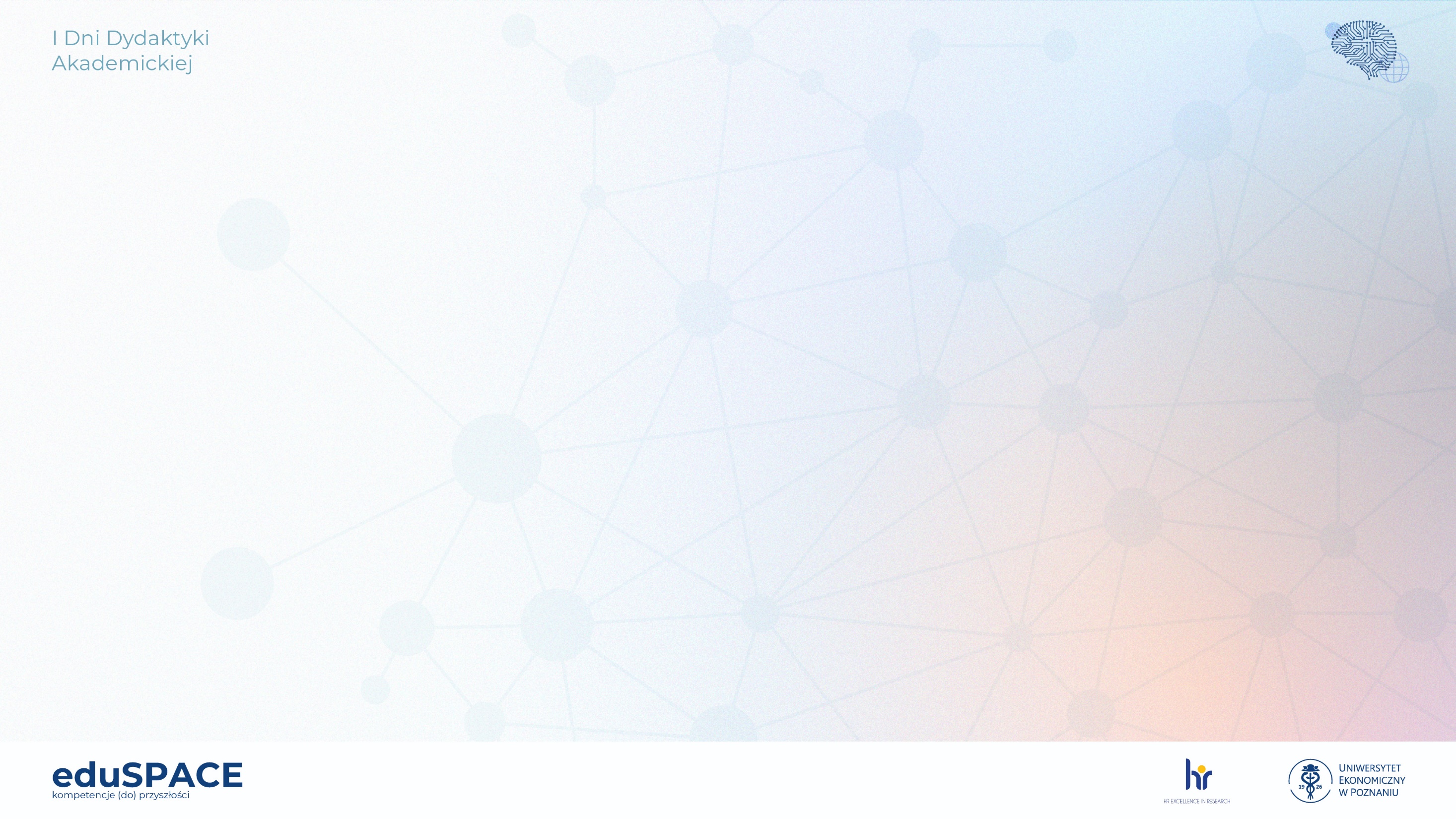 Ocena zajęć realizowanych w UEP w semestrze zimowym 2024/25 wg instytutów
SZ 23/24
SZ 24/25
16/32
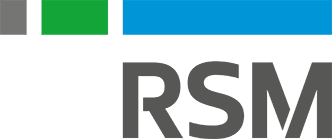 [Speaker Notes: Przeciętnie wszystkie Instytuty charakteryzują się wysokimi wynikami ponad 4,5. 

Zdecydowana większość instytutów poprawiła też swoją pozycję w relacji do SZ 23/24. 

Pod tym względem zdecydowanie najlepiej wypadł Instytut nauk o jakości.]
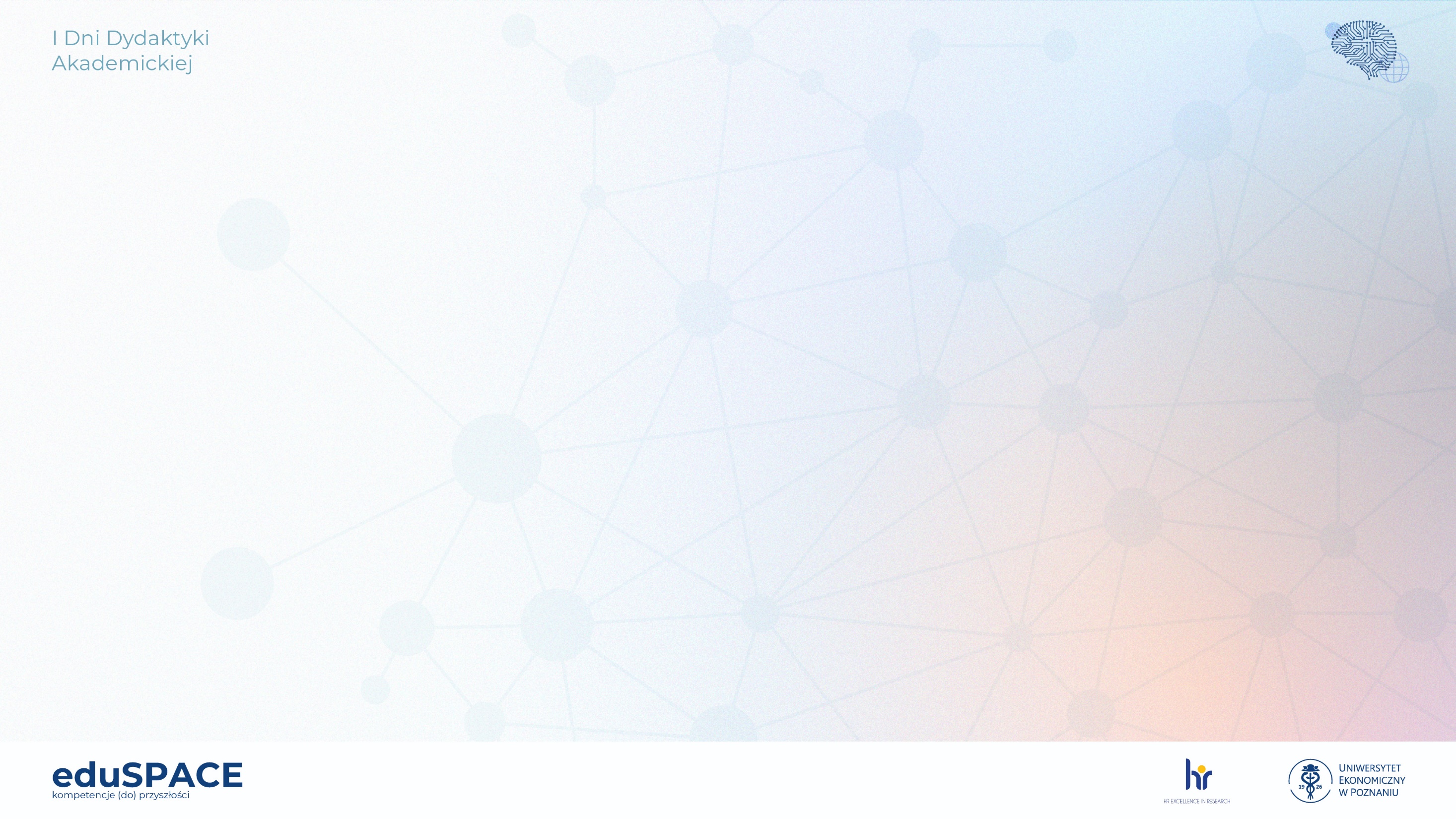 Udział przedmiotów, które zostały w danym obszarze ocenione przeciętnie niżej niż 4,5
17/32
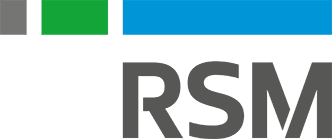 [Speaker Notes: Statystyka ta pokazuje jeszcze dobitniej, które obszary wymagają doskonalenia, choć trzeba podkreślić, że w ostatnim semestrze nastąpiła delikatna poprawa w relacji do SZ 23/24.]
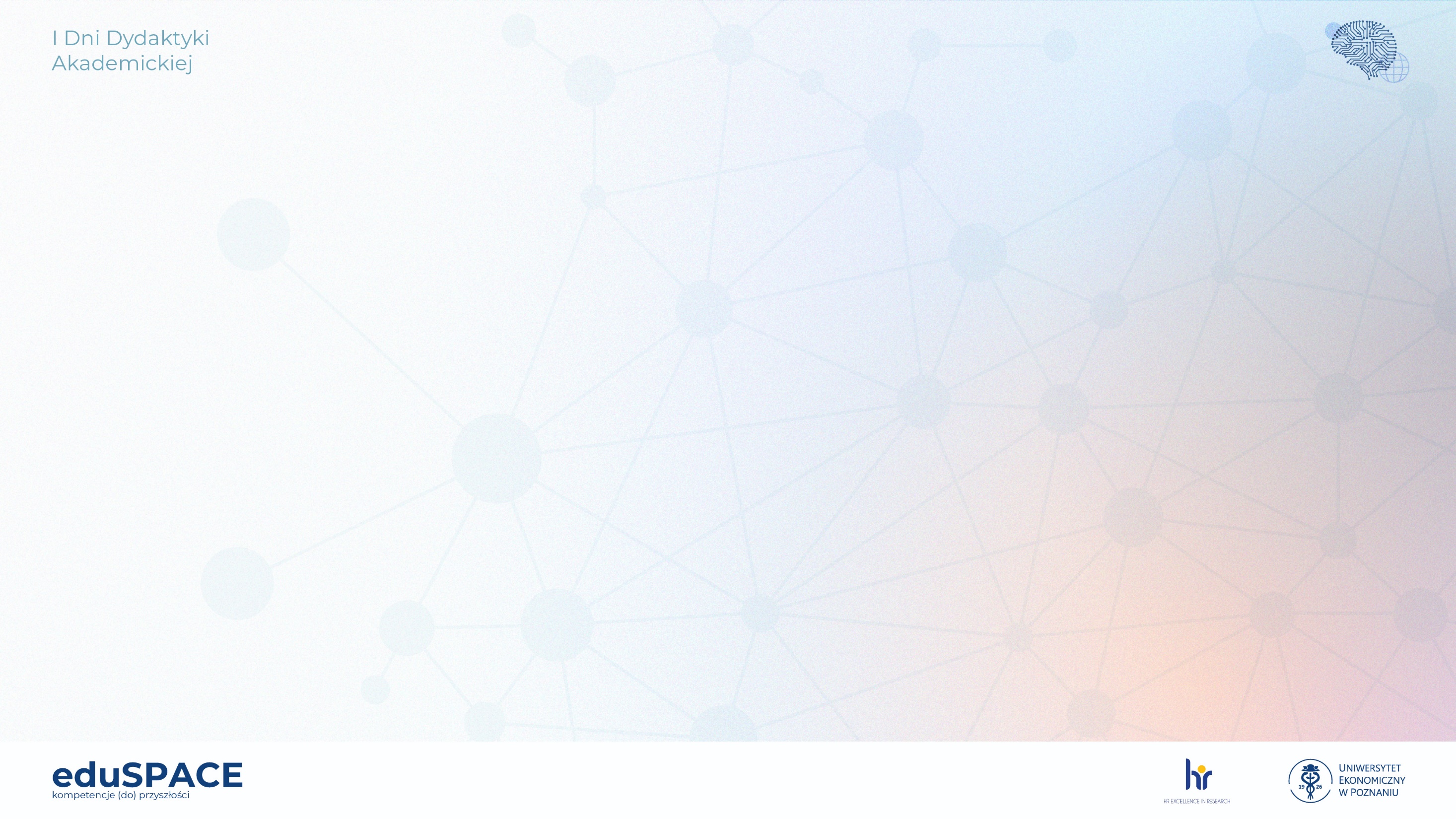 Ogólna ocena zajęć w języku polskim i obcym
18/32
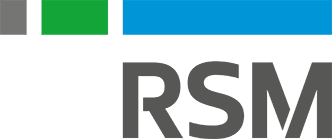 [Speaker Notes: Przedmioty prowadzone w języku obcym są oceniane nieco lepiej, choć różnica się zmniejsza, co wynika głównie z pogorszenia wyników przedmiotów w językach obcych w zakresie sposobu prowadzenia zajęć i oceny efektów uczenia się. Przedmioty w języku polskim utrzymują wynik w okolicach 4,7.]
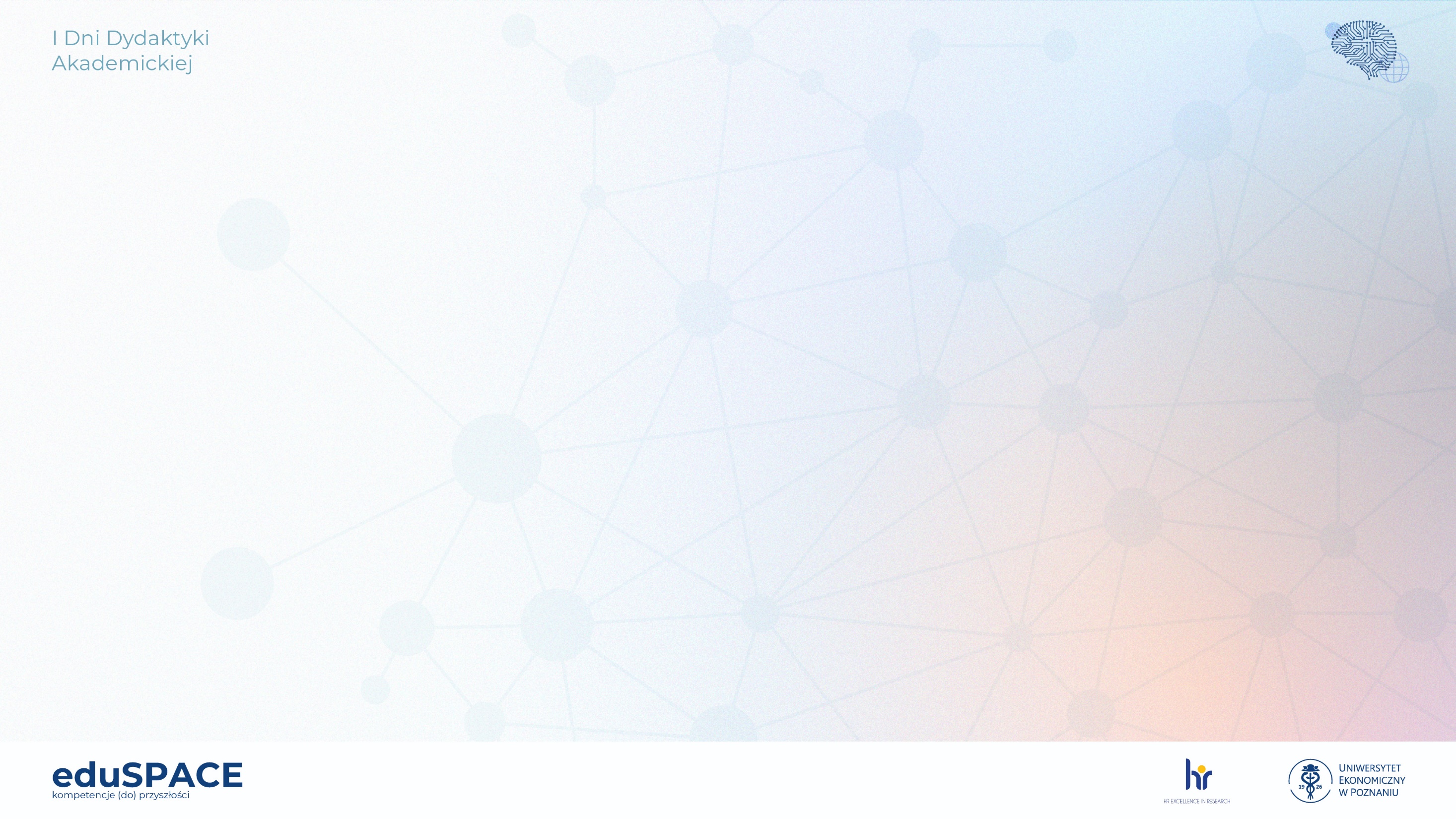 Ocena kierunków studiów stacjonarnych pierwszego stopnia w roku akademickim 23/24
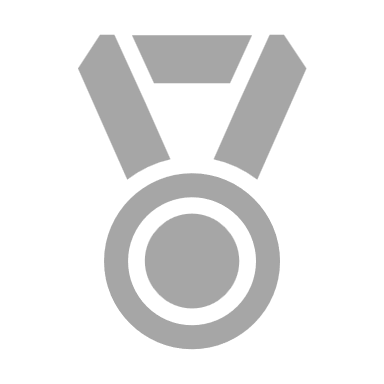 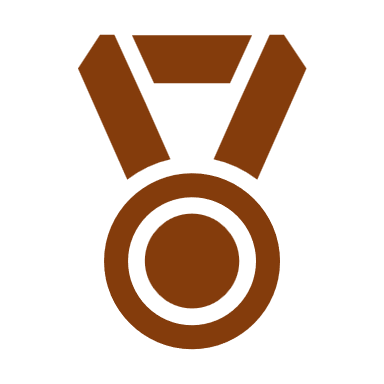 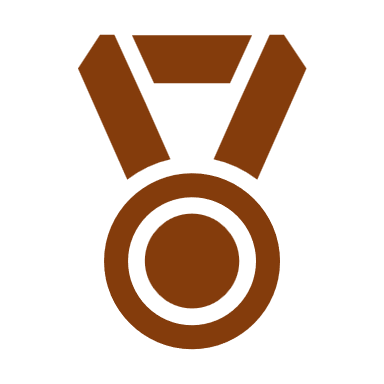 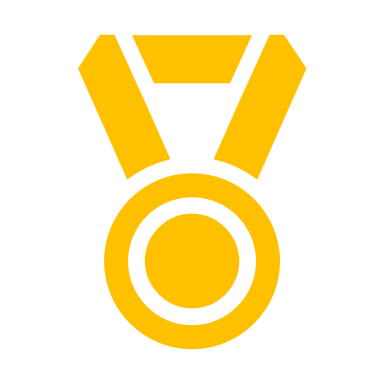 19/32
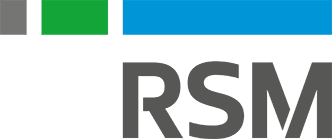 [Speaker Notes: Należy podkreślić postęp w stosunku do roku ubiegłego jaki dokonały kierunki Bachelor in Business Administration (+0,27) Prawno-ekonomiczny (+0,12) oraz Logistyka i MSG (+0,09). 

Choć należy podkreślić, że BBA cechował się niską zwrotnością ankiet (13% i 2%). 

W tym kontekście na jeszcze większe uznanie zasługuje wynik kierunku prawno-ekonomicznego, który został osiągnięty przy wysokiej zwrotności (41% i 13%).]
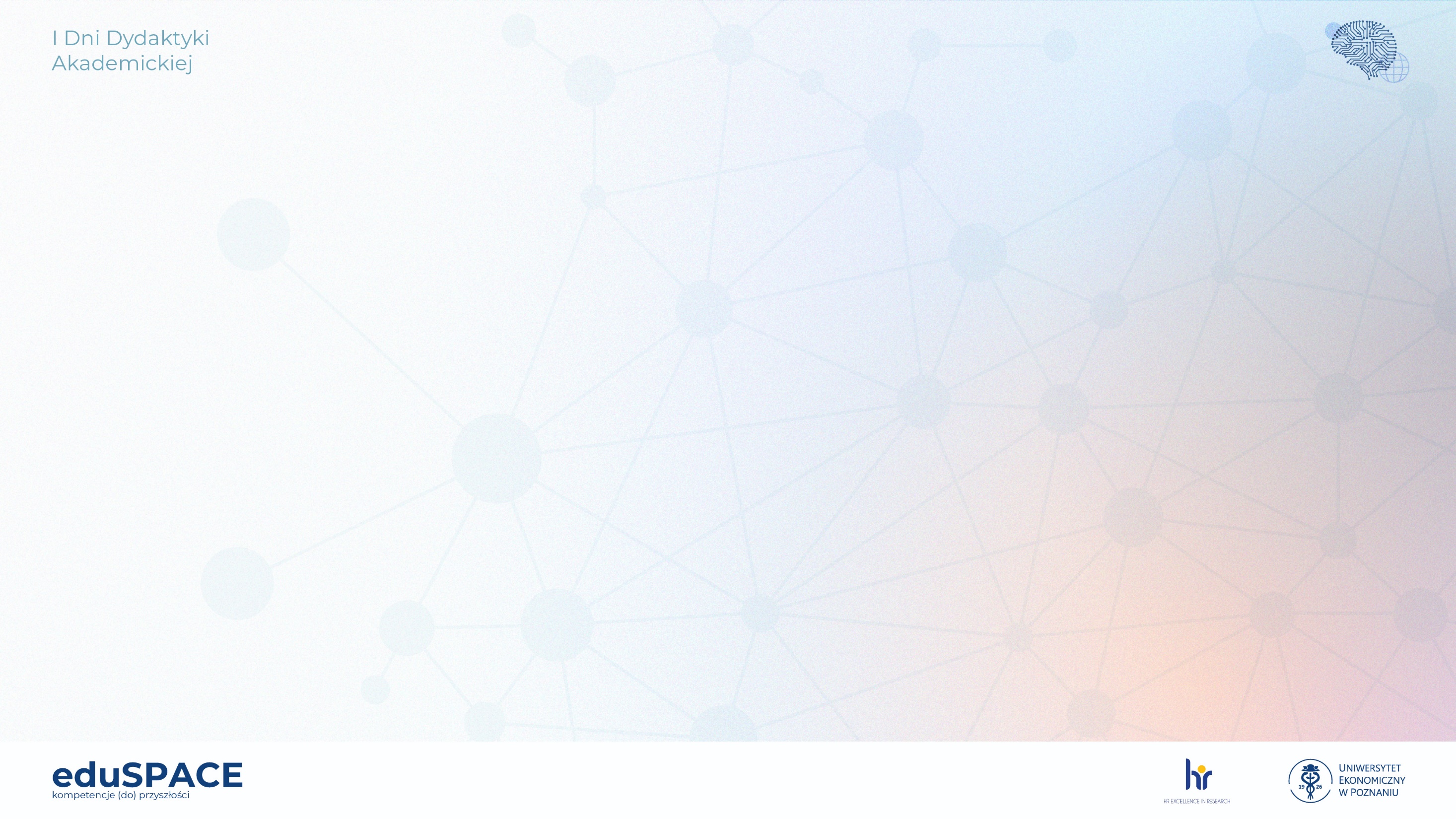 Ocena kierunków studiów stacjonarnych drugiego stopnia w roku akademickim 23/24
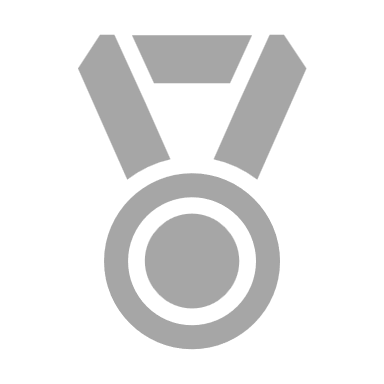 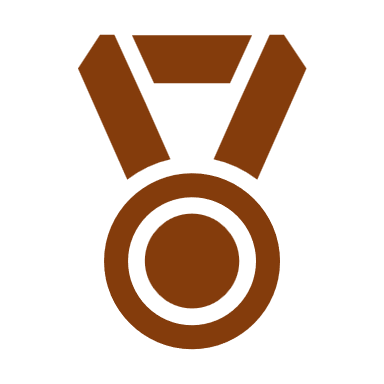 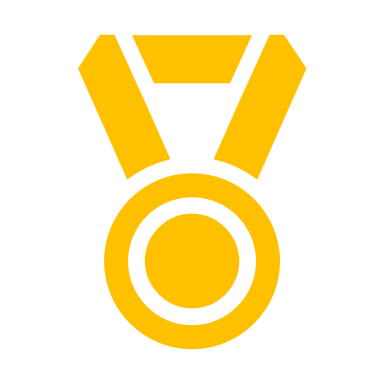 20/32
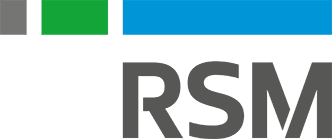 [Speaker Notes: Należy podkreślić postęp w stosunku do roku ubiegłego jaki dokonały kierunki Innovation Management (+0,27) ZiIP (+0,12) oraz Informatyka i ekonometria (+0,09). 

Choć należy podkreślić, że IM cechował się niską zwrotnością ankiet (5% i 1%). 

W tym kontekście na jeszcze większe uznanie zasługuje wynik kierunku Informatyka i ekonometria, który został osiągnięty przy relatywnie dobrej zwrotności (28% i 10%).]
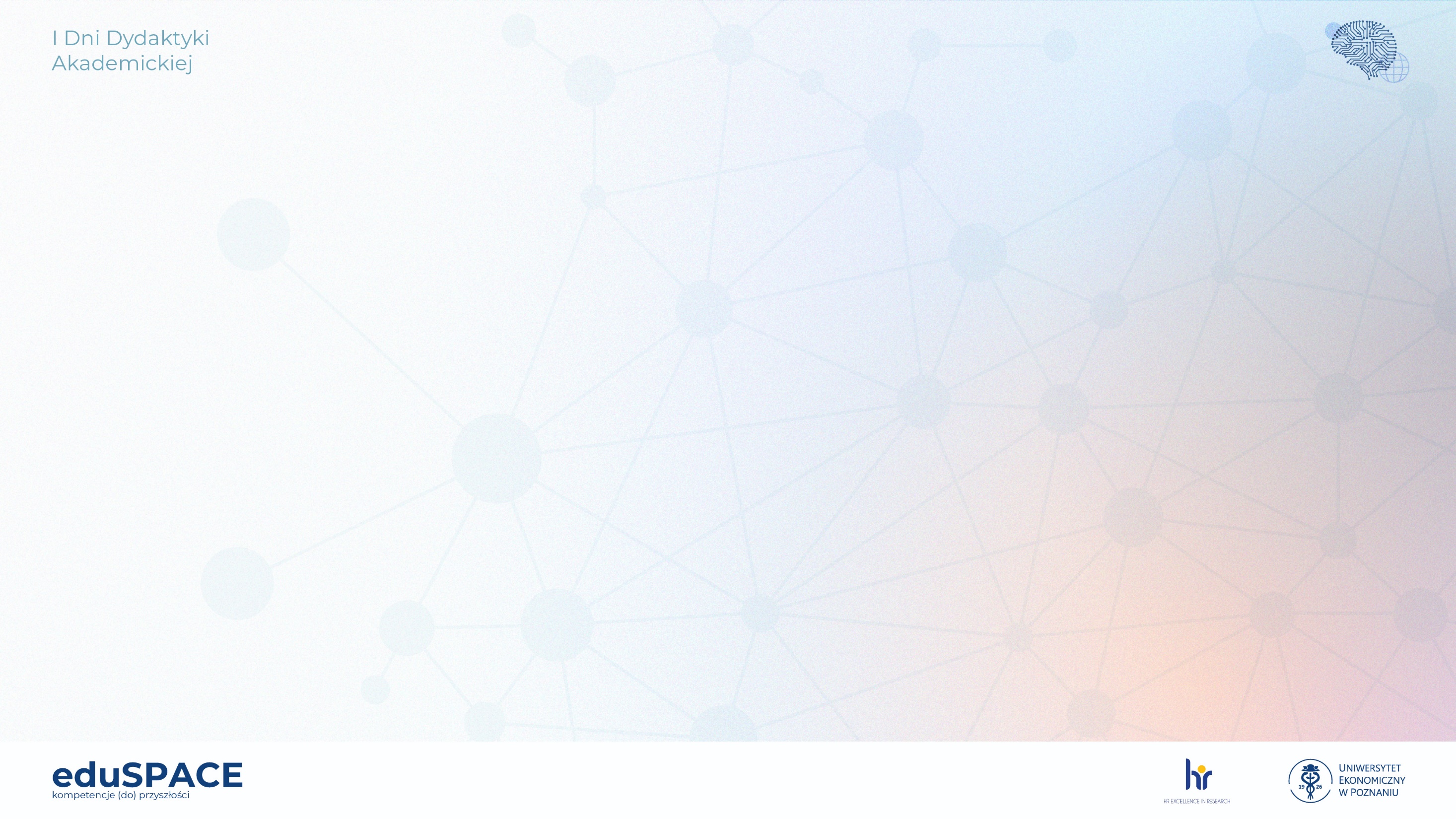 Ocena kierunków studiów niestacjonarnych pierwszego stopnia w roku akademickim 23/24
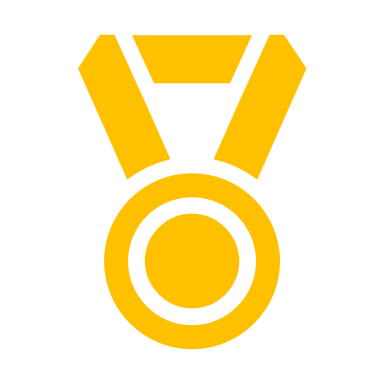 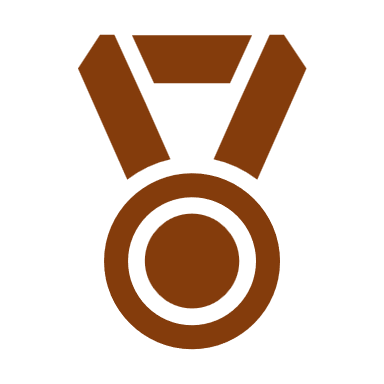 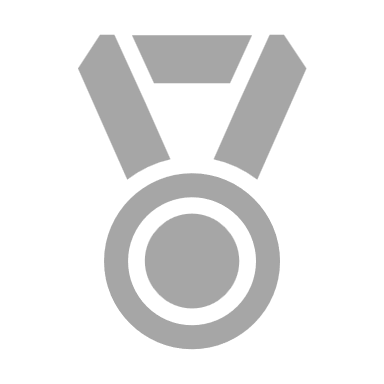 21/32
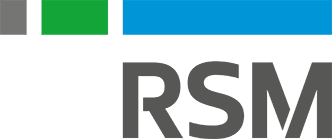 [Speaker Notes: Należy podkreślić postęp w stosunku do roku ubiegłego jaki dokonały kierunki ZiIP (+0,26), FAI (+0,09) oraz Zarządzanie (+0,07). 

Choć należy podkreślić, że ZiIP cechował się niską zwrotnością ankiet (7% i 3%). 

W tym kontekście na jeszcze większe uznanie zasługuje wynik kierunku FAI, który został osiągnięty przy relatywnie wysokiej zwrotności (16% i 12%).]
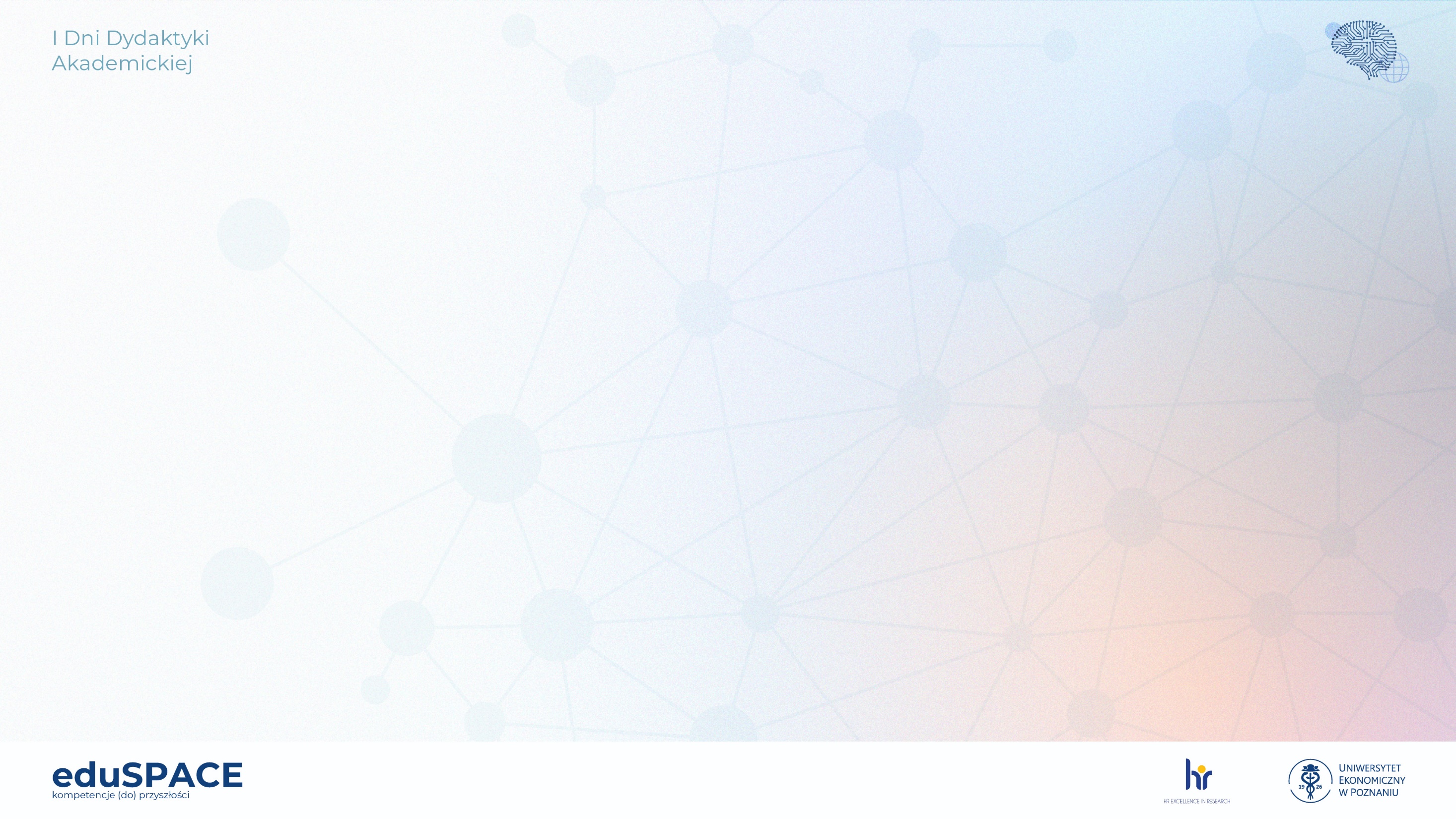 Ocena kierunków studiów niestacjonarnych drugiego stopnia w roku akademickim 23/24
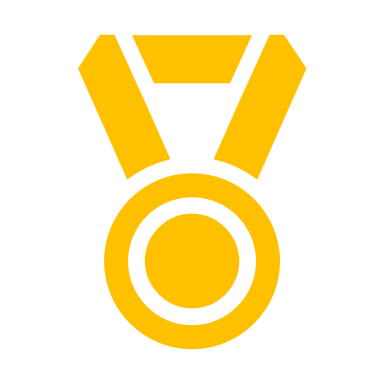 22/32
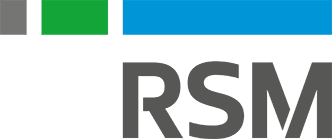 [Speaker Notes: Wśród oceny studiów niestacjonarnych II stopnia dynamika była najmniejsza. 

Największy postęp zaliczyła Ekonomia (+0,06), na co niestety znów mogła mieć wpływ niska zwrotność (9% i 8%)

Pytanie na przyszłość, czy jest jakiś związek pomiędzy poziomem ocen i liczebnością kierunku.

Pytanie na jeszcze dalszą przyszłość, a co z progiem przyjęć i zróżnicowaniem poziomu przyjmowanych kandydatów (ekonomiczna wartość dodana).]
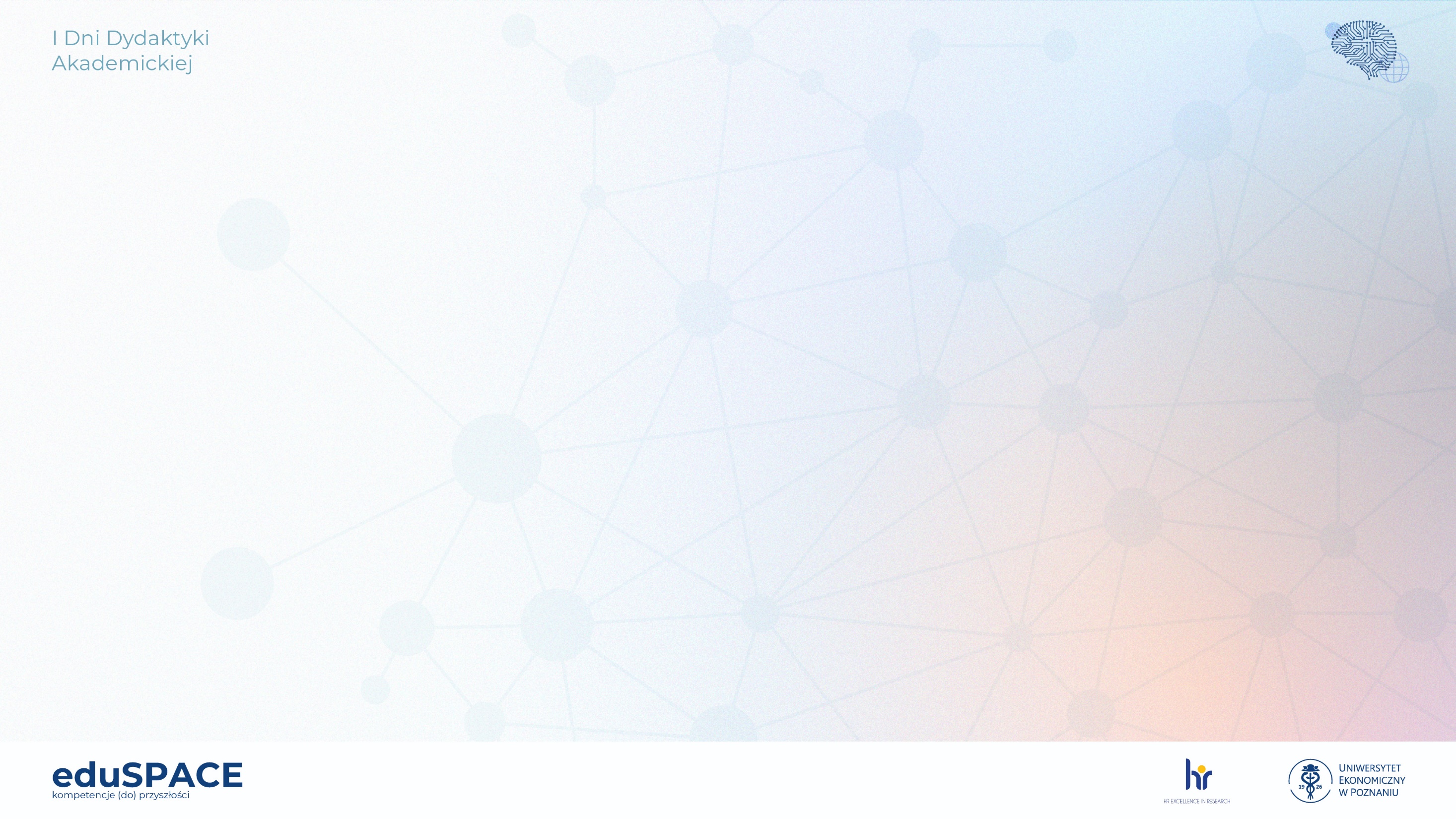 Oceny w semestrze zimowym 24/25 studia stacjonarne I stopnia
SZ 24/25
SZ 23/24
23/32
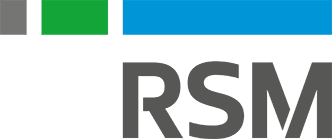 [Speaker Notes: Wszystkie kierunki w obu badanych semestrach charakteryzowały się oceną powyżej 4,5.

Większość kierunków zaliczyła progres.

Znaczący postęp osiągnął kierunek Finance, choć przy niskiej, jak na I stopień studiów stacjonarnych zwrotności.

W tym kontekście należy też pochwalić ZiIP oraz PS, które poprawiły swoje wyniki przy dobrej zwrotności i jej wzroście]
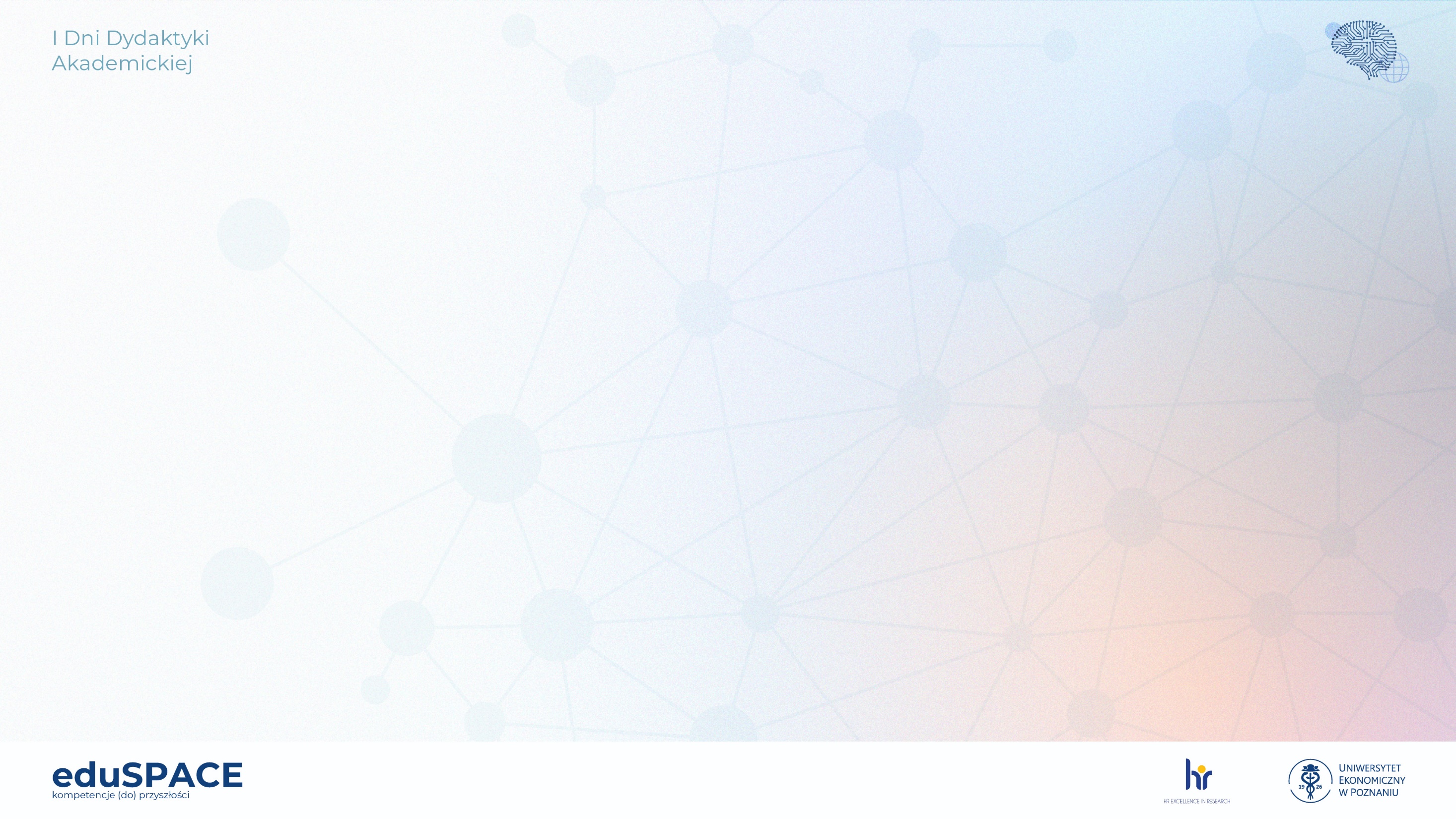 Oceny w semestrze zimowym 24/25 studia stacjonarne II stopnia
SZ 23/24
SZ 24/25
24/32
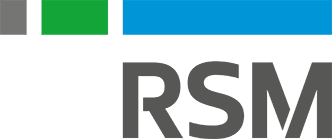 [Speaker Notes: Zidentyfikowaliśmy jeden kierunek, który cechował się średnią oceną poniżej 4,5, jednak wynik został w ostatnim semestrze poprawiony.

Niestety, wskazać można też dużą liczbę kierunków, które pogorszyły swoje wyniki

Najwyższe wyniki osiągnęły kierunki, które cechowały się również najniższą zwrotnością.

Należy docenić poprawę jaką osiągnęło Quantitative Finance, przy wysokiej jak na II stopień zwrotności. 

Poprawę zarówno w zakresie wyników, jak i zwrotności osiągnęła Informatyka i Ekonometria.]
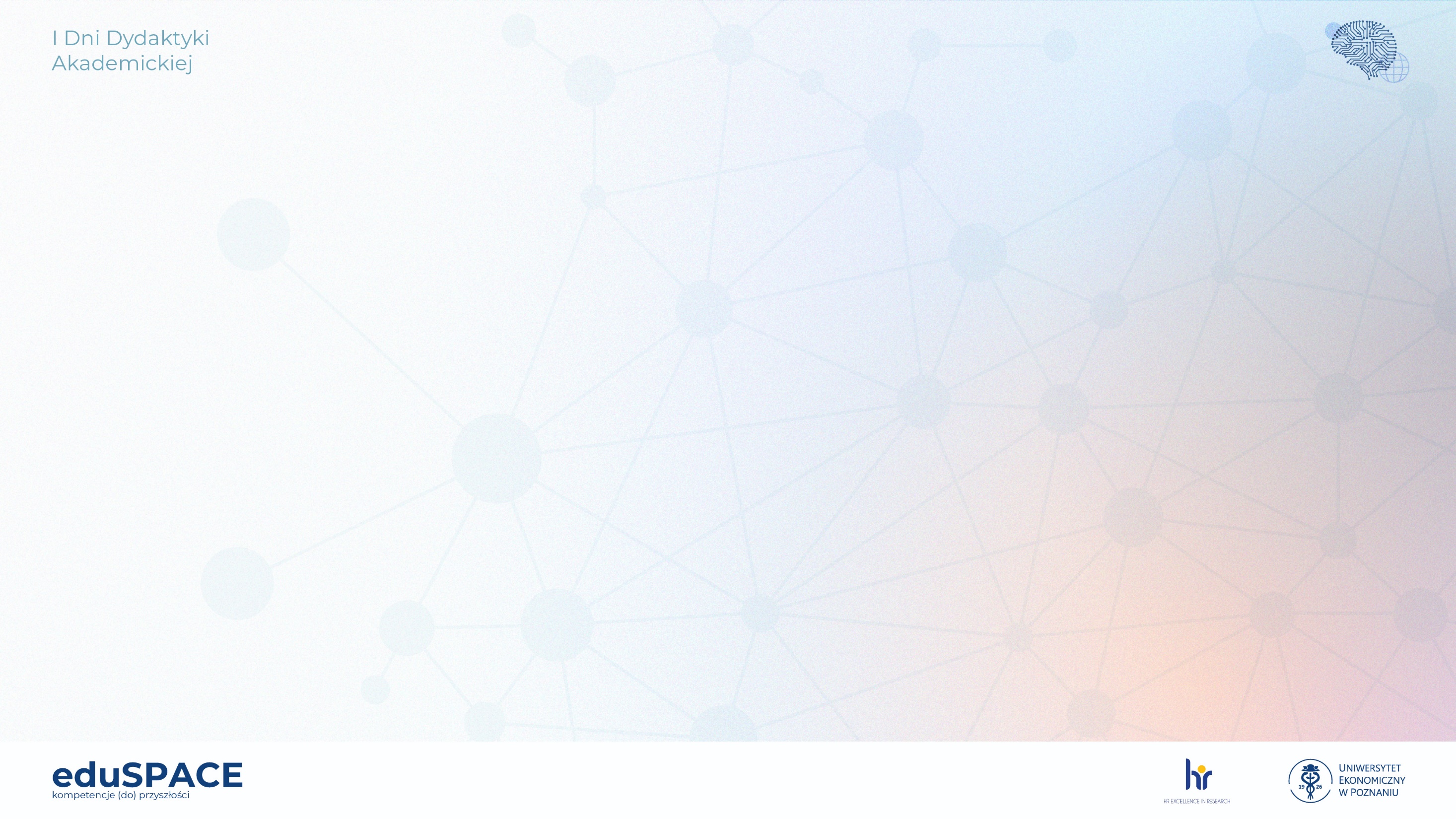 Oceny w semestrze zimowym 24/25 studia niestacjonarne I stopnia
SZ 23/24
SZ 24/25
25/32
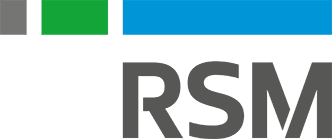 [Speaker Notes: Wszystkie kierunki w obu badanych semestrach charakteryzowały się oceną powyżej 4,5.

Na szczególną uwagę zasługuje kierunek MSG, który osiągnął najwyższą zwrotność i poprawę oceny, choć ŚREDNIA ocen 5,00 jest zastanawiająca.

Należy także docenić postępy jakich dokonały Ekonomia oraz Informatyka i Ekonometria.]
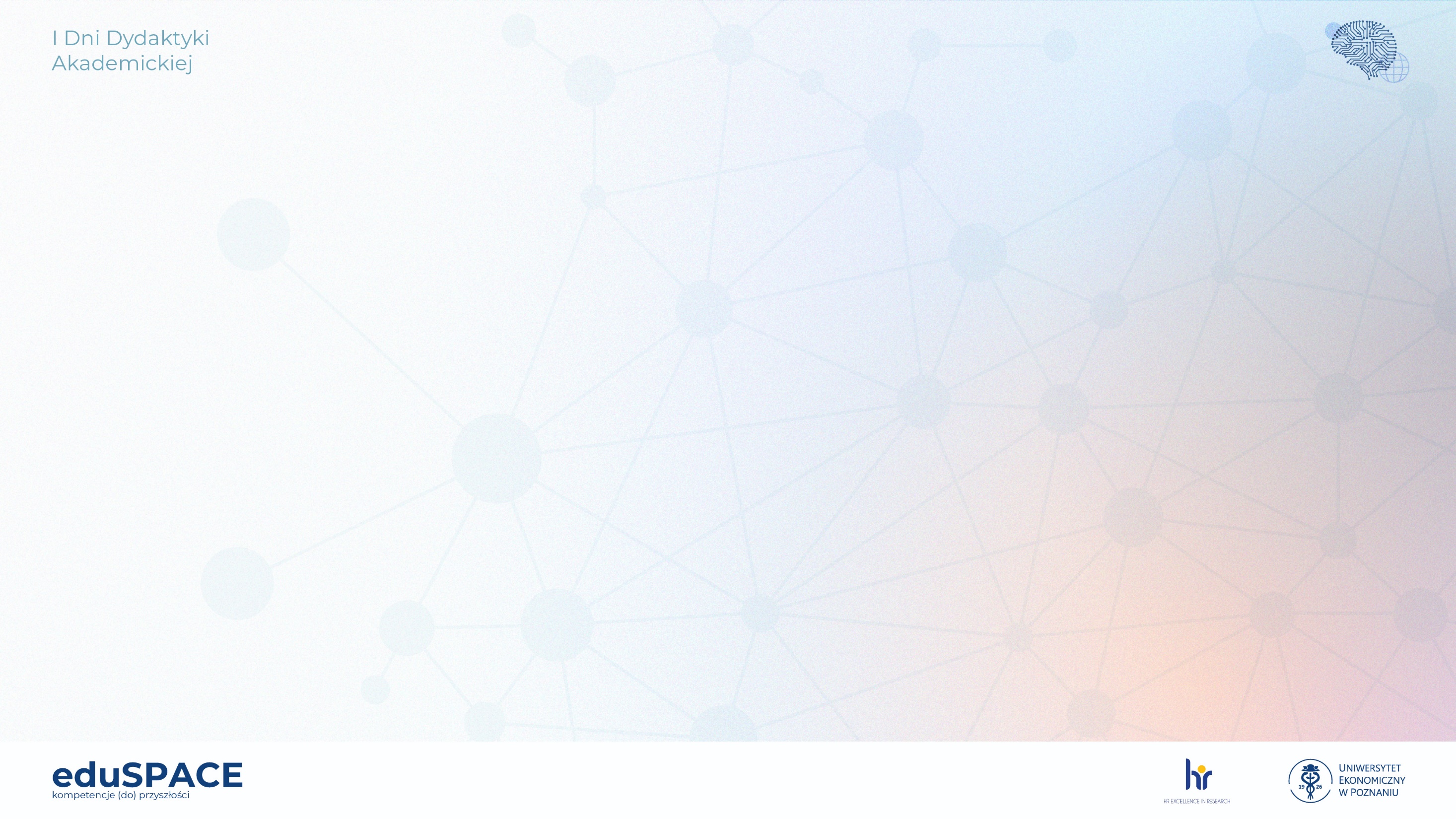 Oceny w semestrze zimowym 24/25 studia niestacjonarne II stopnia
SZ 23/24
SZ 24/25
26/32
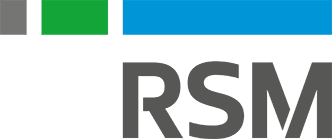 [Speaker Notes: Wszystkie kierunki w obu badanych semestrach charakteryzowały się oceną powyżej 4,5.

Zdecydowana większość kierunków zanotowała progres lub utrzymała wynik z poprzedniego okresu.

Również na II stopniu największym postępem charakteryzowało się MSG.

CIEKAWOSTKA: Brak korelacji między zmianą poziomu zwrotności, a poprawą wyników (Pearson 0,02).

CIEKAWOSTKA: Istnieje pewien ujemny związek pomiędzy poziomem zwrotności i poziomem oceny, ale może być to wywołane obserwacjami odstającymi (Pearson -0,28).]
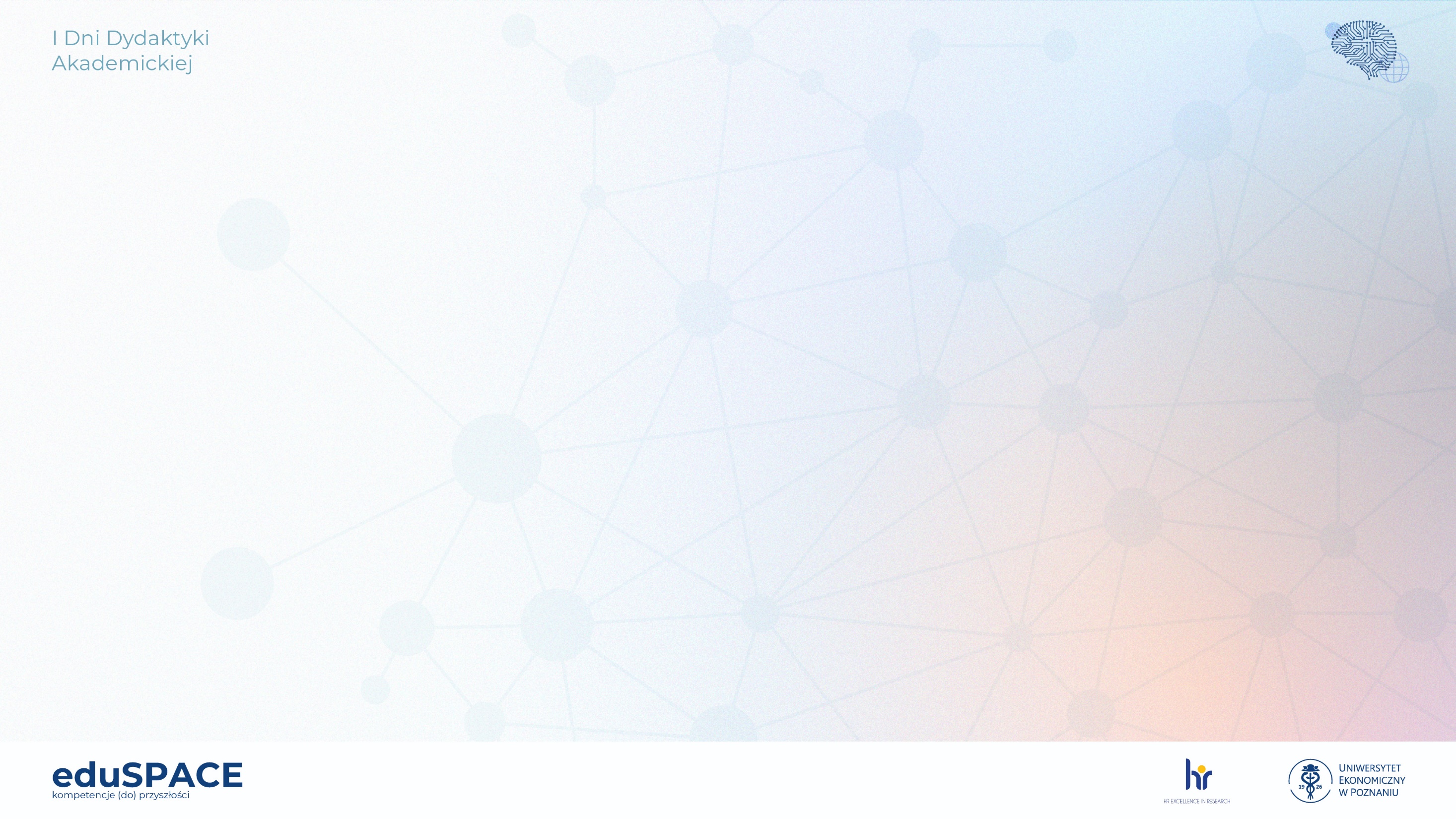 Ogólna ocena kierunków w cyklu kształcenia
od 20/21
od 21/22
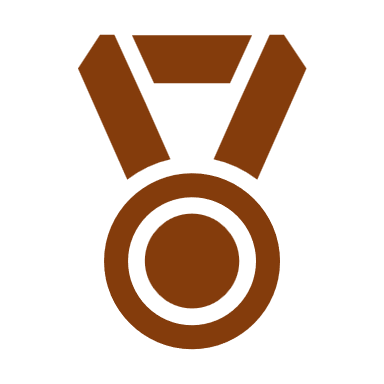 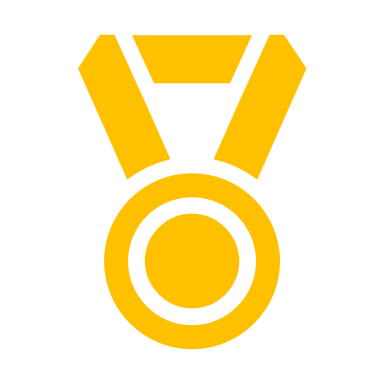 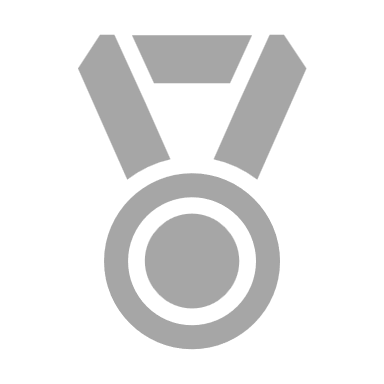 27/32
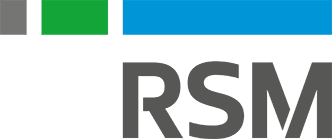 [Speaker Notes: Nowość w naszym zestawieniu. Prezentujemy przeciętne wyniki dla całego cyklu kształcenia. Na razie dostępne tylko dla studiów stacjonarnych i jako średnia średnich ze wszystkich semestrów ważonych liczbą głosów.

Wykres pokazuje wyniki za cykle kształcenia rozpoczęte w roku akademicki 20/21 i 21/22 oraz zmiany w ocenie jakie dokonały się pomiędzy cyklami. Podajemy tylko datę początkową, bo mamy w zestawieniu cykle 3, 4, 6 i 7 semestralne.

Należy nadmienić, że ogólna ocena wszystkich cykli w każdym z okresów wynosiła ponad 4,5.

Kierunki, które najbardziej się poprawiły to S2 Informatyka i ekonometria, S1 MSG, oraz S2 zarządzanie

Warto zauważyć, że duża część kierunków (czarne słupki) pogorszyła swoje wyniki z cyklu na cykl.]
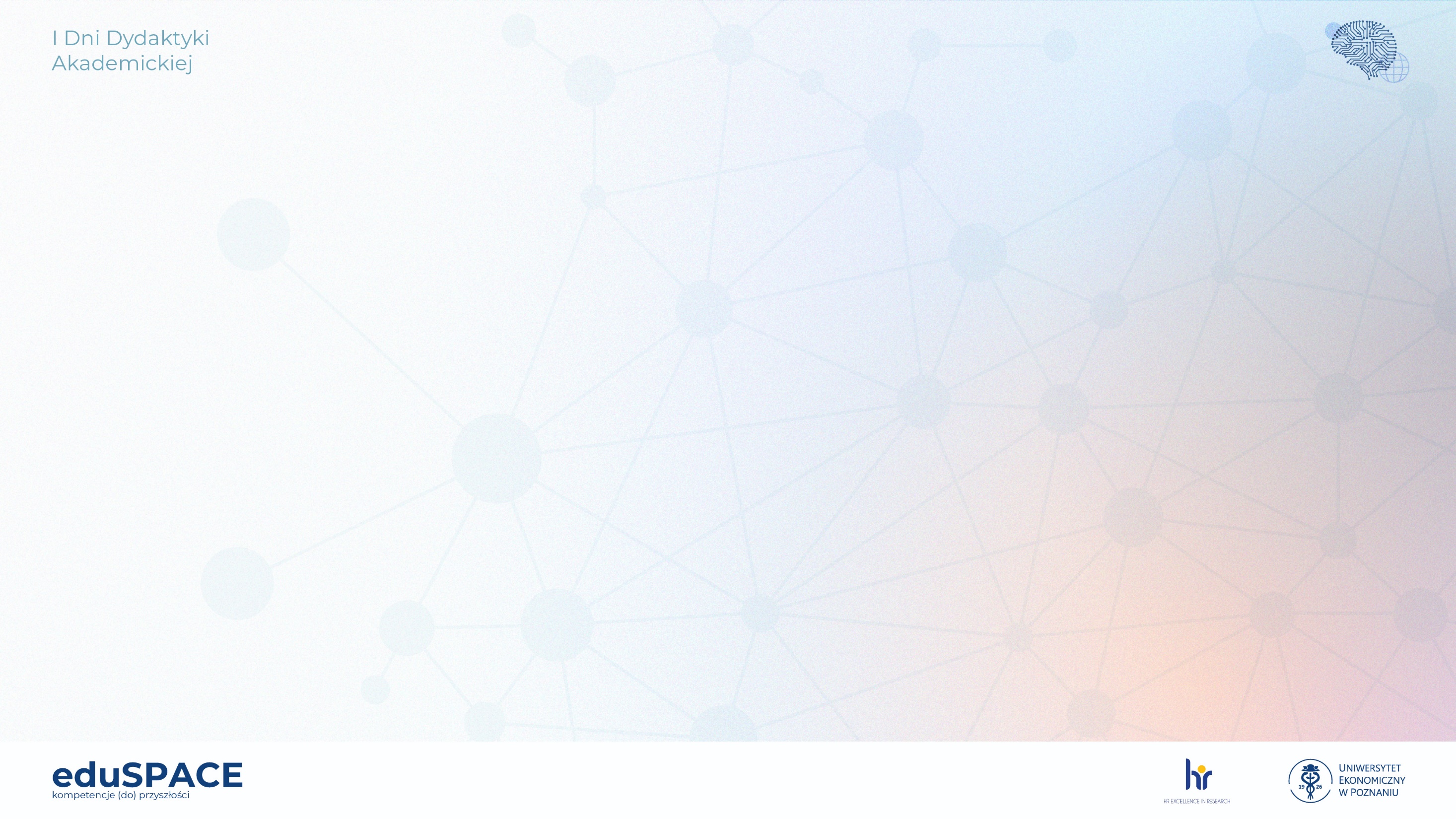 Komentarze do ankiet
Pozytywne:
prowadzący z pasją; mili, pomocni, zaangażowani prowadzący

wiedza przekazywana w praktyczny i ciekawy sposób (przykłady z „życia wzięte”), praktyczne przykłady pomagające zrozumieć materiał

ogólnie bardzo fajny wykładowca a także przedmiot jednak moze lepiej byłoby pracować na zajęciach na jedynych danych tak aby łatwiej było zrozumieć zwłaszcza początki programowania R na etapie zaawanwanym obecne praktyki miałyby miejsce
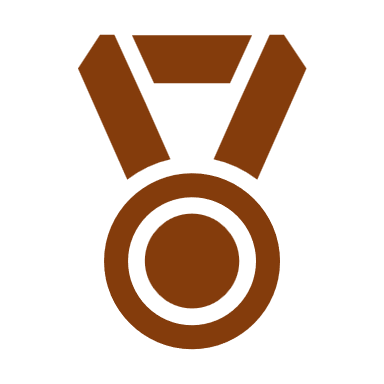 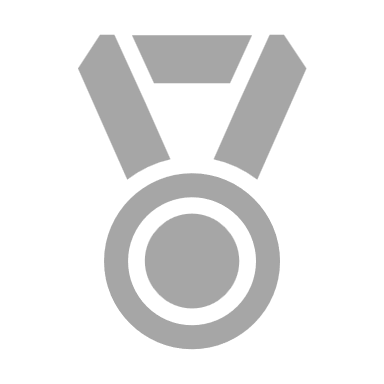 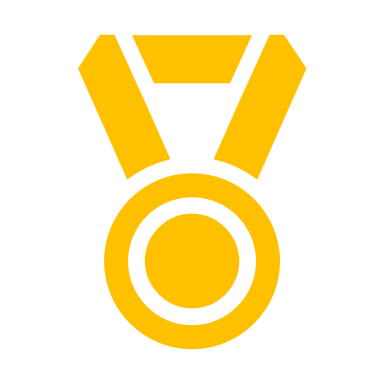 28/32
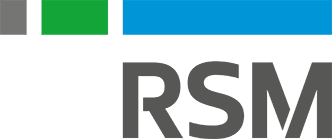 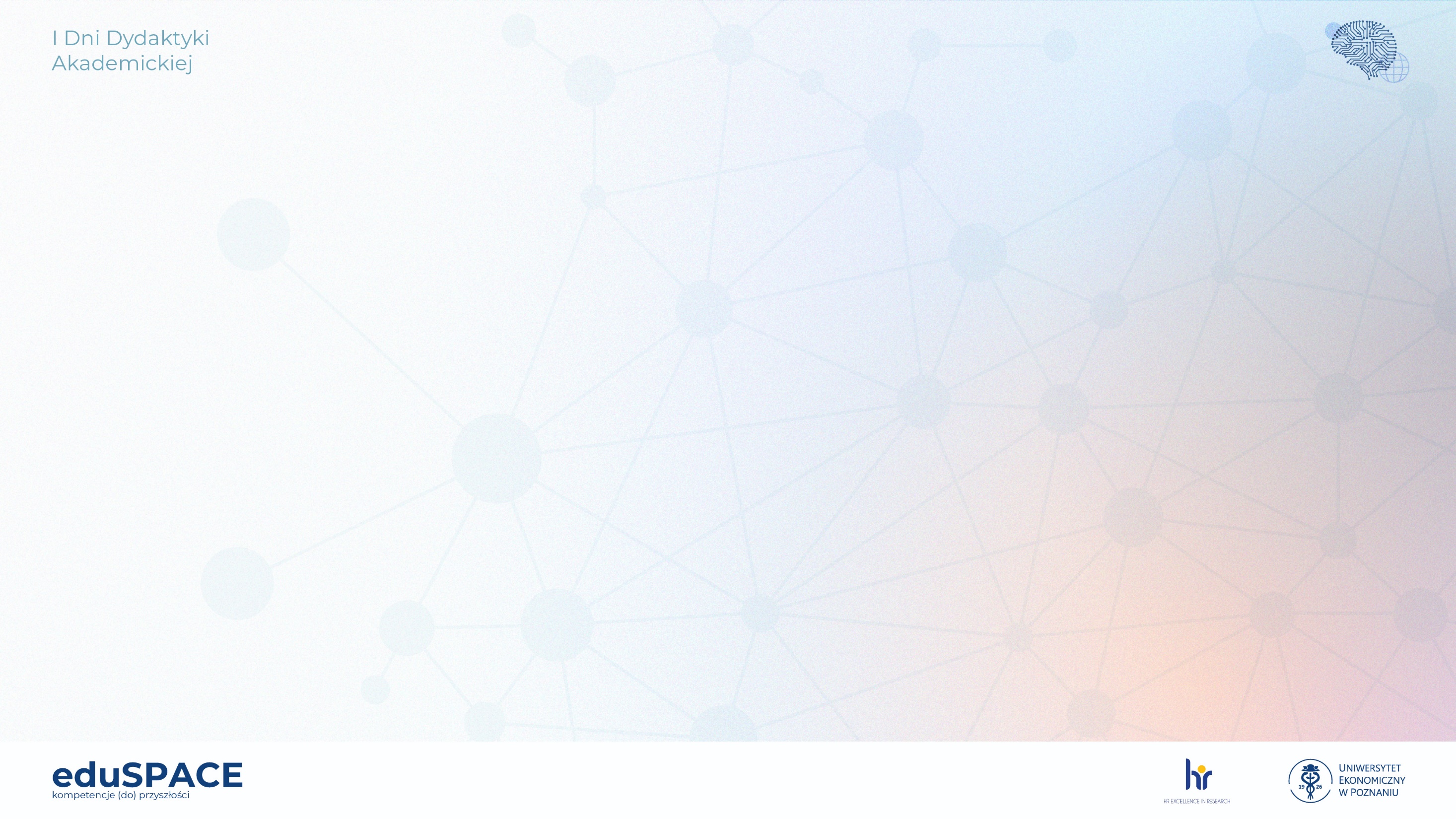 Komentarze do ankiet
Negatywne:
zbyt szybkie tempo; projekt zaliczeniowy zajmuje za dużo czasu

nazwa przedmiotu niedostosowana do treści; niejasne warunki zaliczenia przedmiotu, zmiana zasad zaliczenia przedmiotu w trakcie semestru

Zajęcia powinny skupić się żebyśmy umieli poprawnie korzystać z programu RStudio. Większość zadań musieliśmy samodzielnie wykonać w domu. Uzupełnione zadania wypełnione przez prowadzącego miały sporo błędnych komend. Tak jak wspominałam wyżej, na projekt bylo zbyt mało czasu żeby go dobrze wykonać.
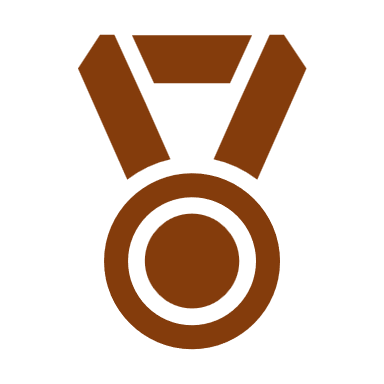 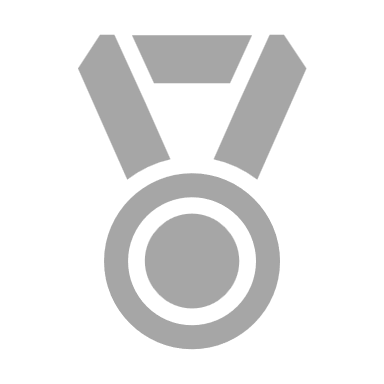 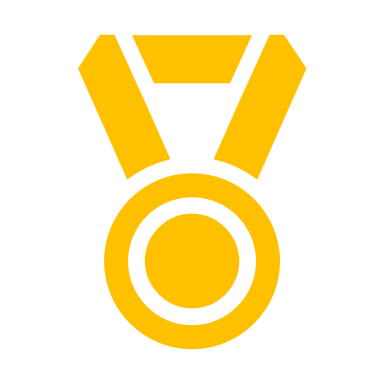 29/32
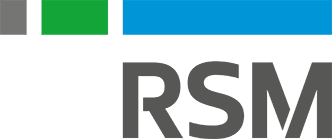 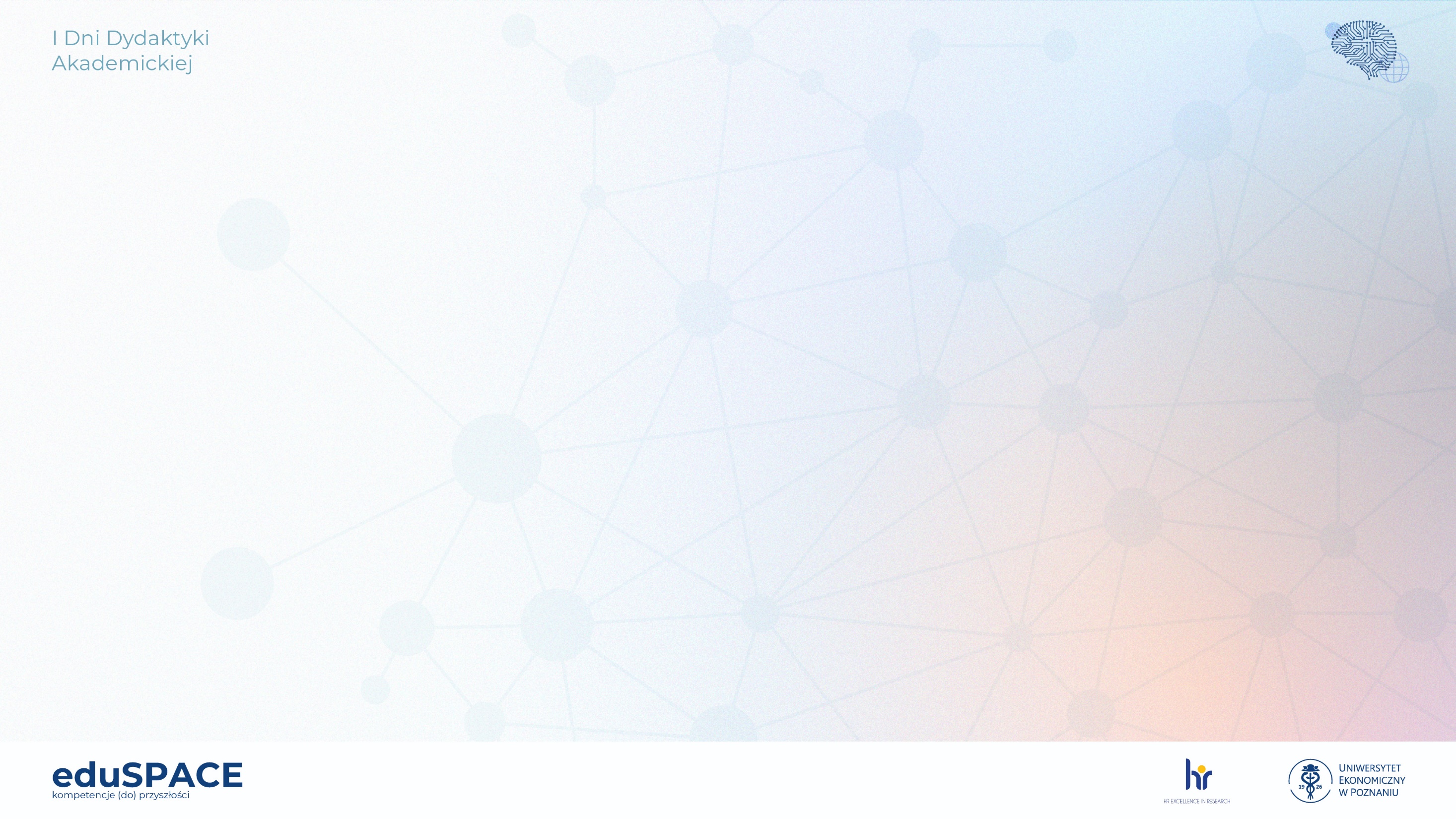 Wnioski
Zwrotność ankiet jest niska, szczególnie w semestrze letnim, na studiach II stopnia i studiach niestacjonarnych.
Wzmożona akcja promocyjna w ostatnim semestrze pozwoliła zahamować trend spadkowy.
Wskazać można kierunki studiów, na których udało się znacznie zwiększyć zwrotność. Pytanie, czy dobre praktyki w tym obszarze są do przeniesienia na resztę kierunków.
Generalnie wysoki poziom ocen, ogólnie nie wskazuje konieczności doskonalenia dydaktyki (średnie ponad 4,5).
Trzeba jednak mieć świadomość, że może on po części wynikać z konieczności uzasadniania wystawienia oceny 3 i niższej.
30/32
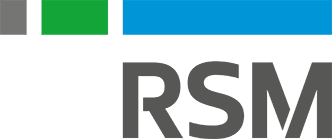 [Speaker Notes: Mój przypadek: 

Studenci mieli czas na zajęciach na wypełnienie ankiety. Wspomniałem też, że bardzo zależy mi na ich ocenach. Wyjaśniłem do czego służy ankieta. Podkreśliłem, że oceny mają być szczere i chciałbym na ich podstawie móc w przyszłości zmieniać ten przedmiot.

Na 3 prowadzonych przeze mnie przedmiotach w ostatnim semestrze udało mi się uzyskać zwrotność: 7/22 = 32%; 8/9 = 89%; 6/13 = 46%. 

Zwrotności sprzyjały mniejsze grupy i większa trudność przedmiotu (było na co narzekać )]
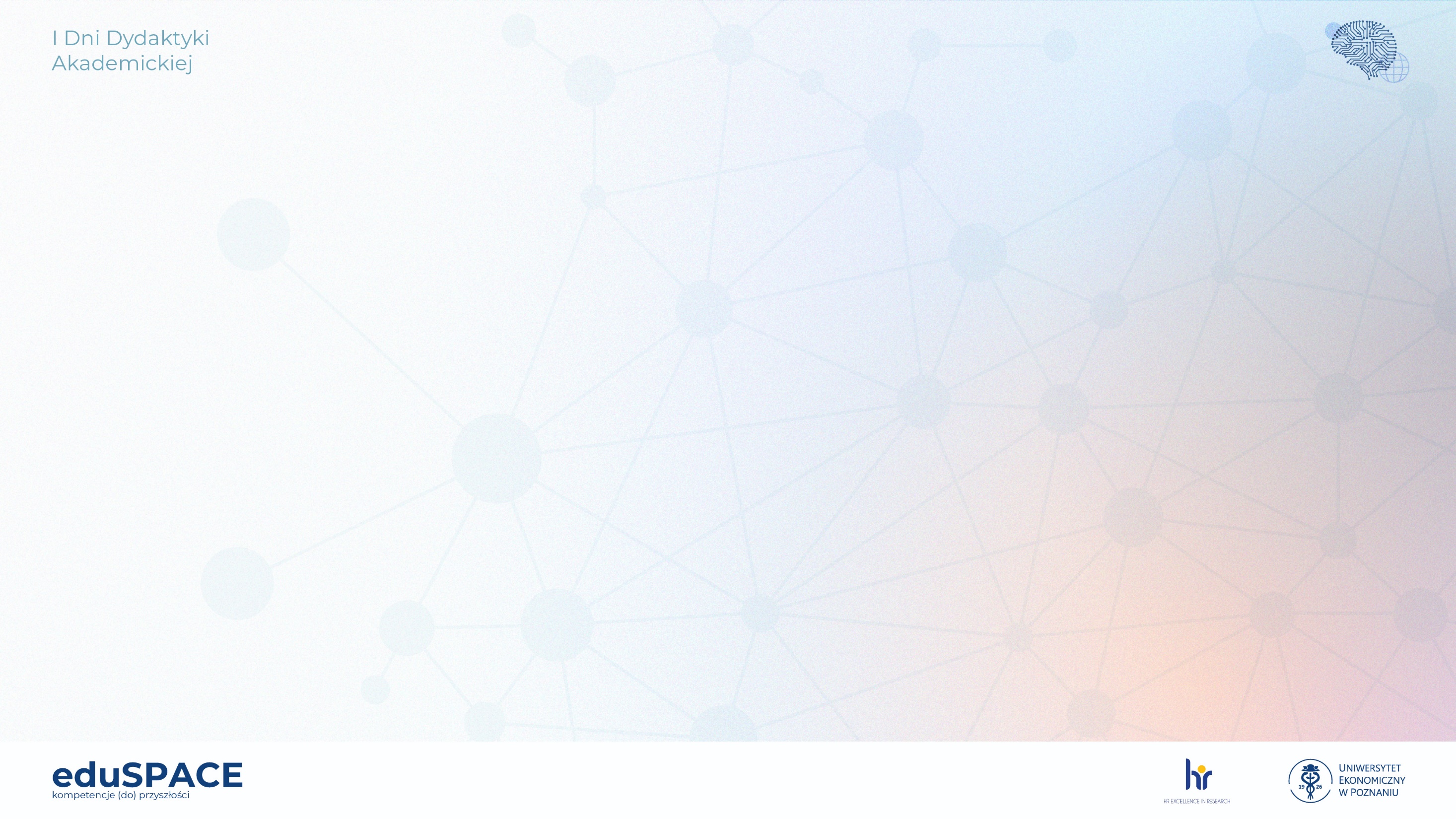 Wnioski
Zmniejsza się systematycznie różnica w poziomie oceny studiów stacjonarnych i niestacjonarnych, podobnie jak w poziomie oceny zajęć prowadzonych w języku polski i w języku obcym
Obszarem, w którym przedmioty oceniane są relatywnie gorzej jest sposób prowadzenia zajęć i ocena efektów kształcenia, szczególnie w przypadku wykładów i ćwiczeń. Wskazać można znaczny odsetek przedmiotów, dla których wskazane jest doskonalenie w tych obszarach.
Wskazać można kierunki, które z roku na rok zanotowały znaczną poprawę wyników, pytanie jakie stały za tym zmiany w sposobie prowadzenia i organizacji zajęć.
Zestawienie ocen kierunków wg cyklu daje najlepszy obraz dynamiki jakości kształcenia, jednak wyciąganie głębszych wniosków wymaga dłuższego okresu badawczego.
31/32
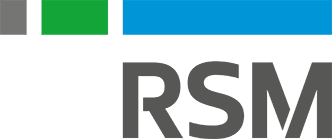 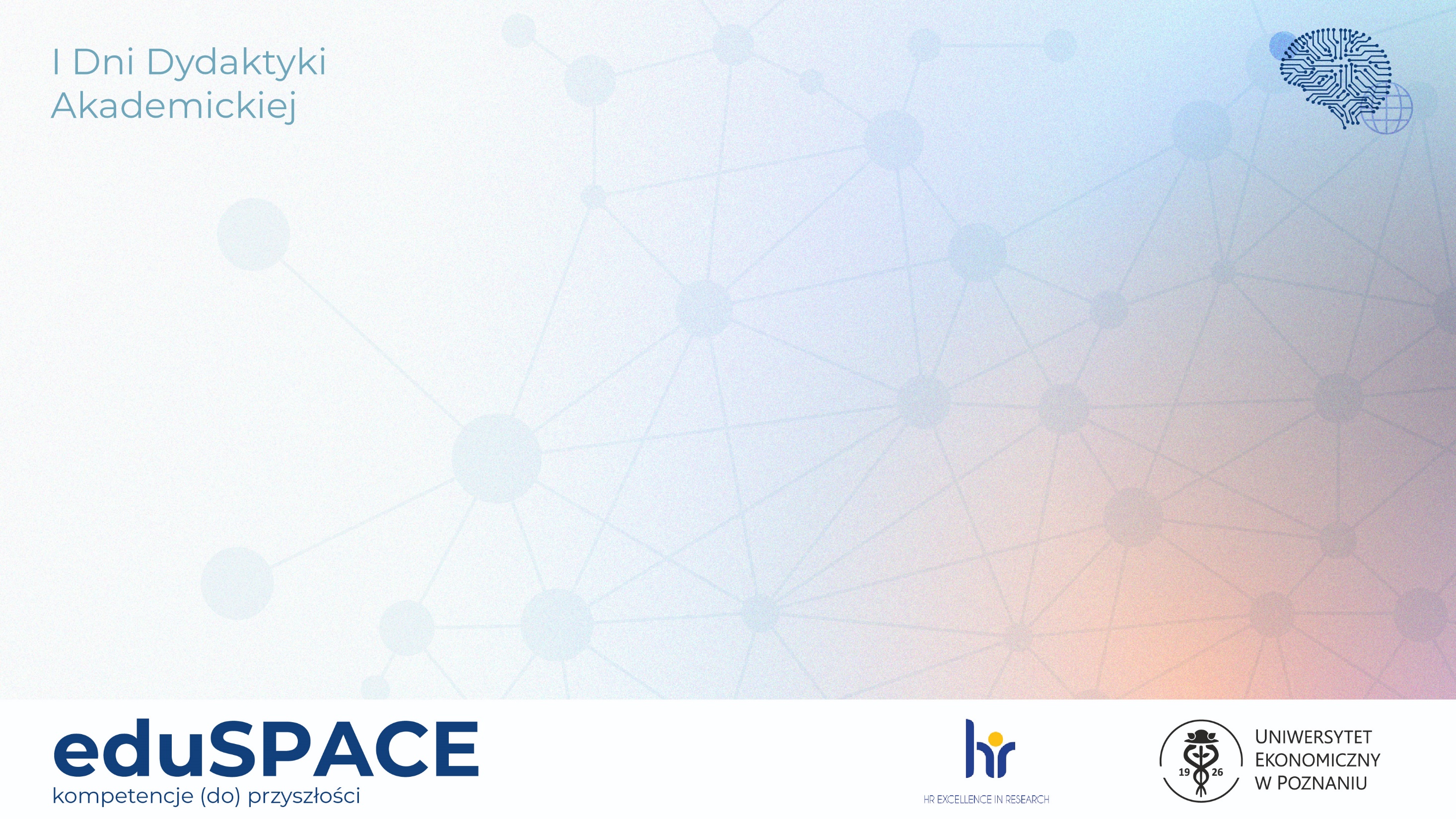 Dziękujemy za obecność!
Serdecznie dziękuję pracownikom Biura Jakości Kształcenia za wsparcie w opracowaniu wyników ankiet.
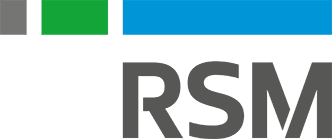 32/32
[Speaker Notes: Dziękuję za uwagę i proszę o komentarze oraz wskazówki jak lepiej zestawiać powyższe dane, tak by pozwoliły nam udoskonalać raportowanie o jakości kształcenia na UEP.
Mi, np. chodzi po głowie zestawienie pokazujące jaki jest związek oceny zajęć z ich edycją, tzn. czy zajęcia prowadzone po raz pierwszy są oceniane wyraźnie gorzej.

Ciekawe byłoby również zestawienie pokazujące oceny w rozbiciu na realizowane na zajęciach cele kształcenia (efekt „przedmiotu ilościowego”).
Mile widziane są również przykłady dobrych praktyk, dzięki którym udało się poprawić ocenę lub zwiększyć zwrotność ankiet na zajęciach i kierunkach.]